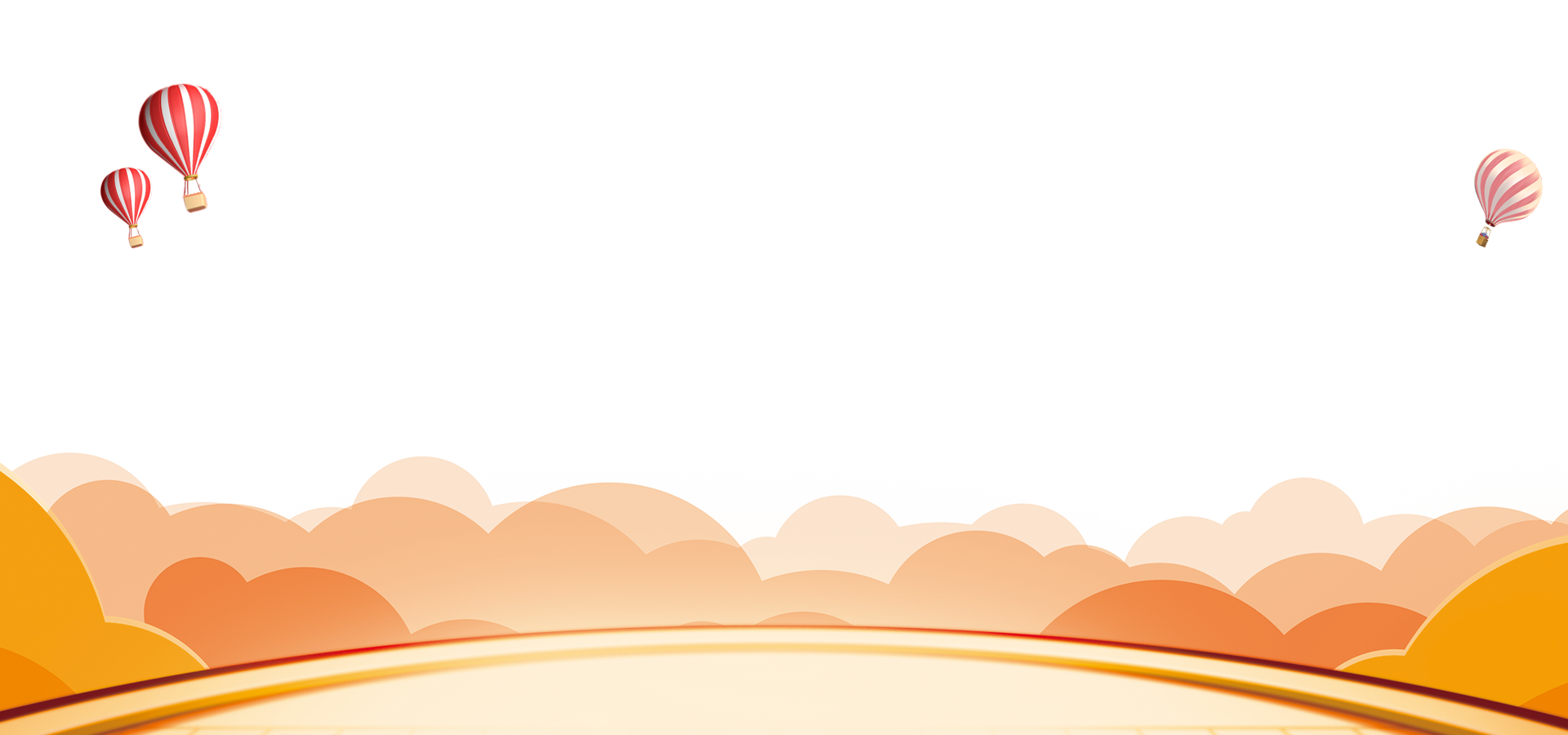 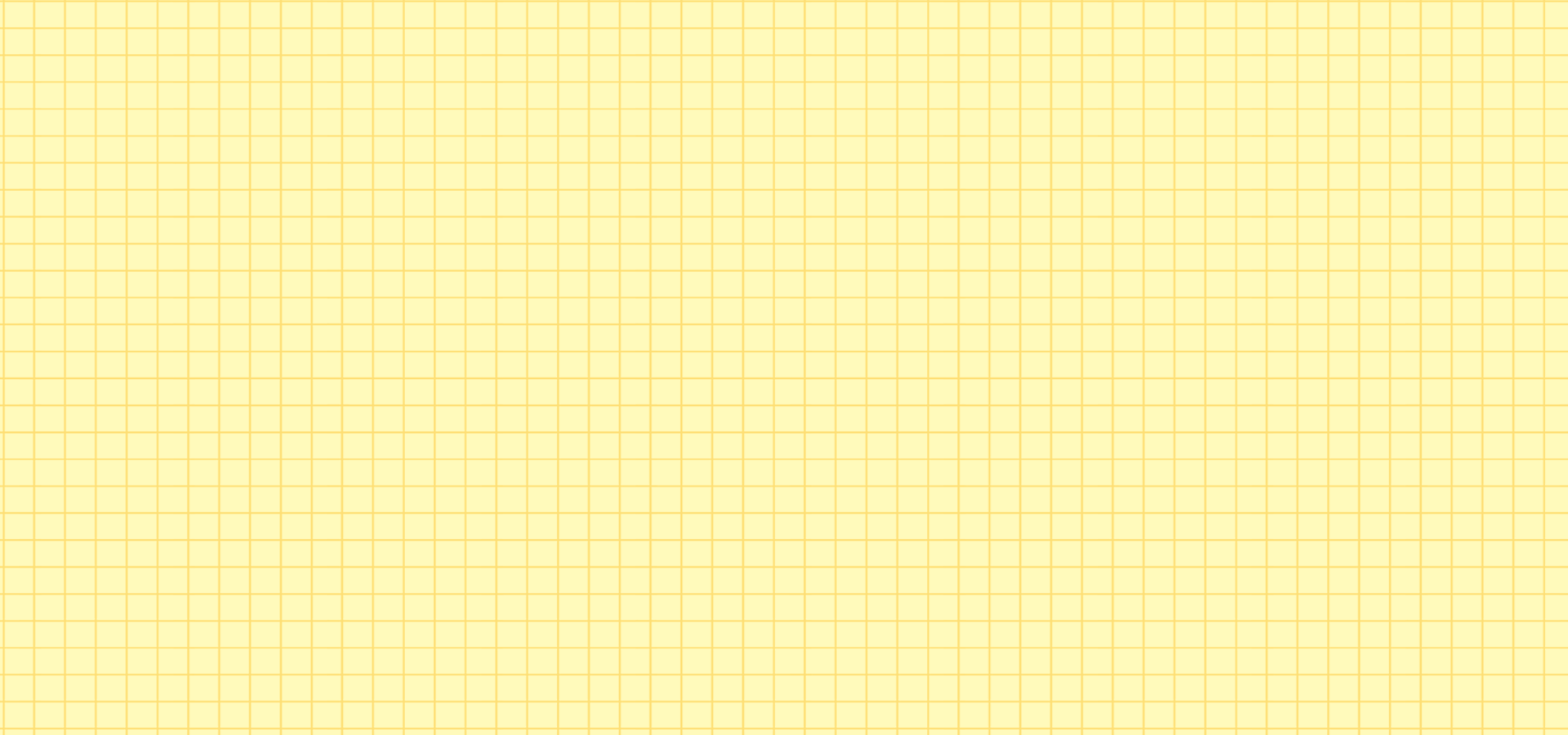 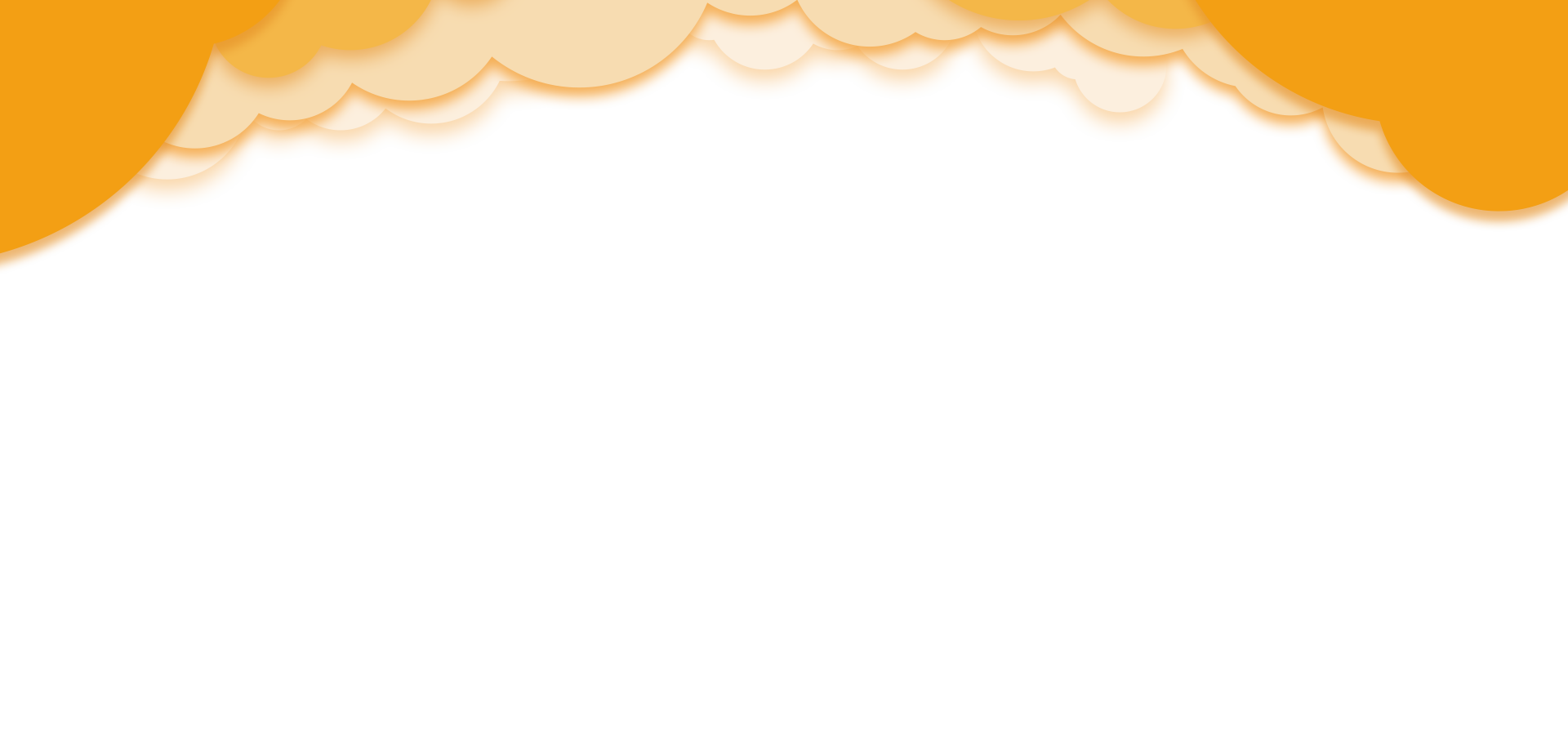 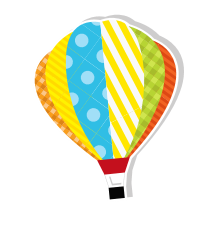 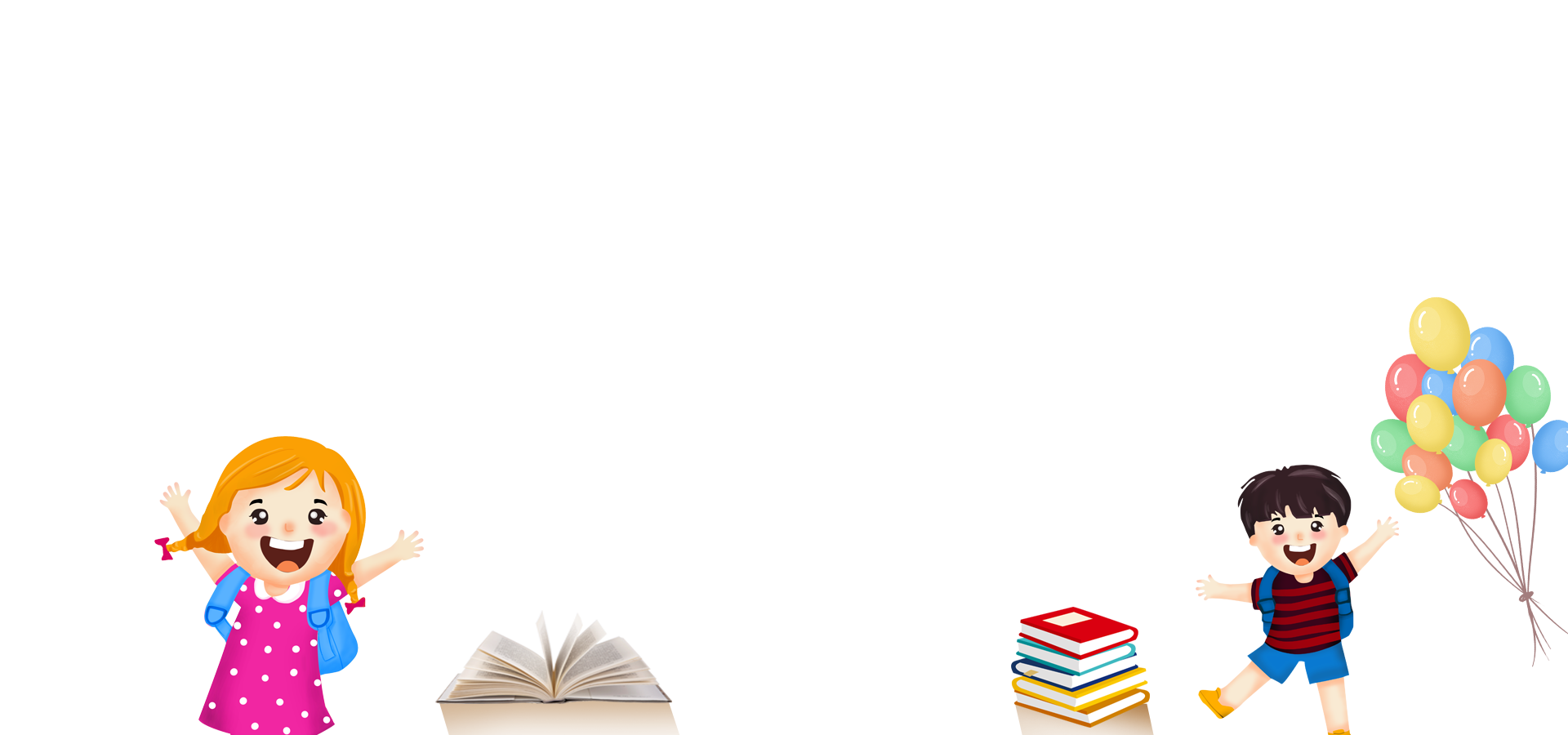 Khoa học
CÁC NGUỒN NHIỆT
CÁC NGUỒN NHIỆT
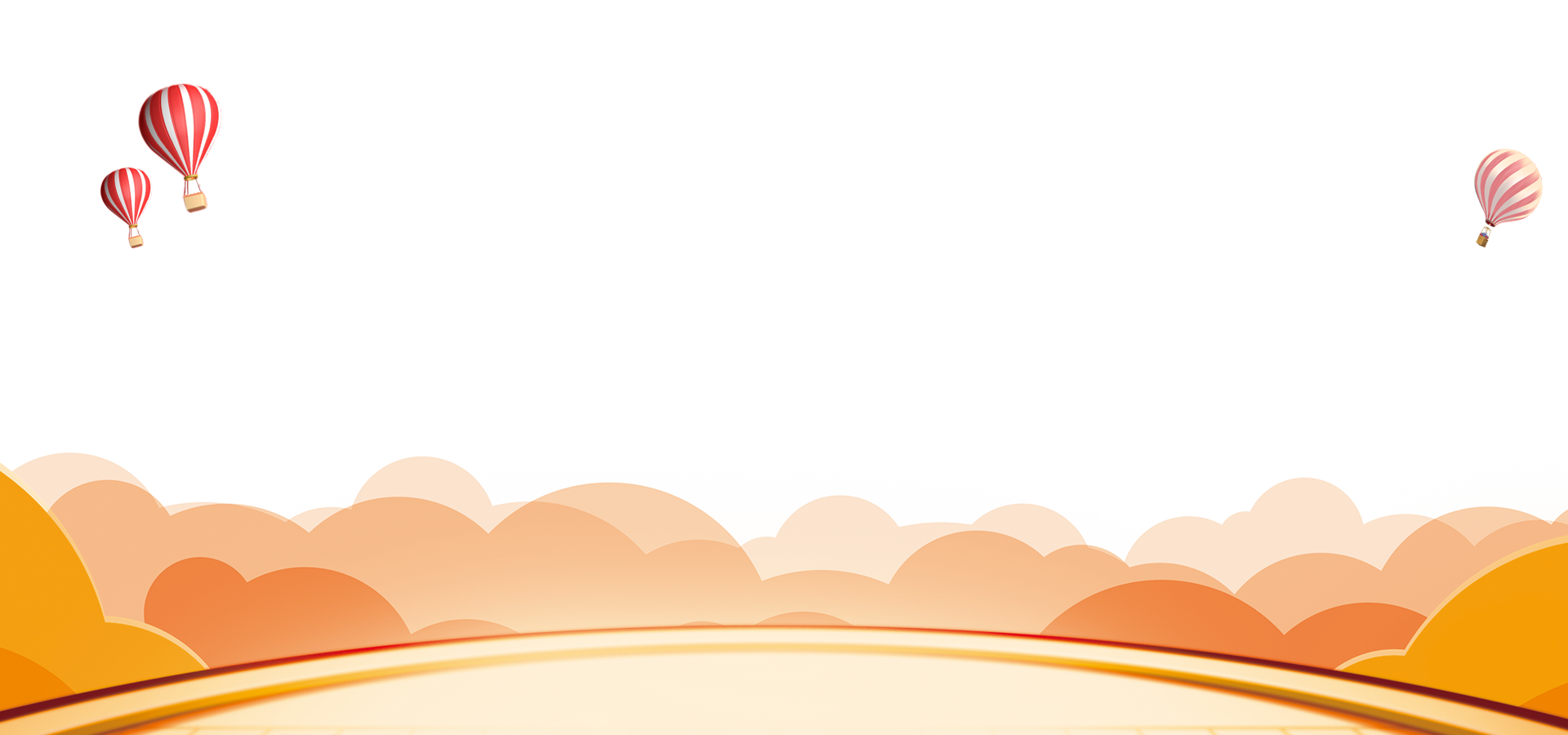 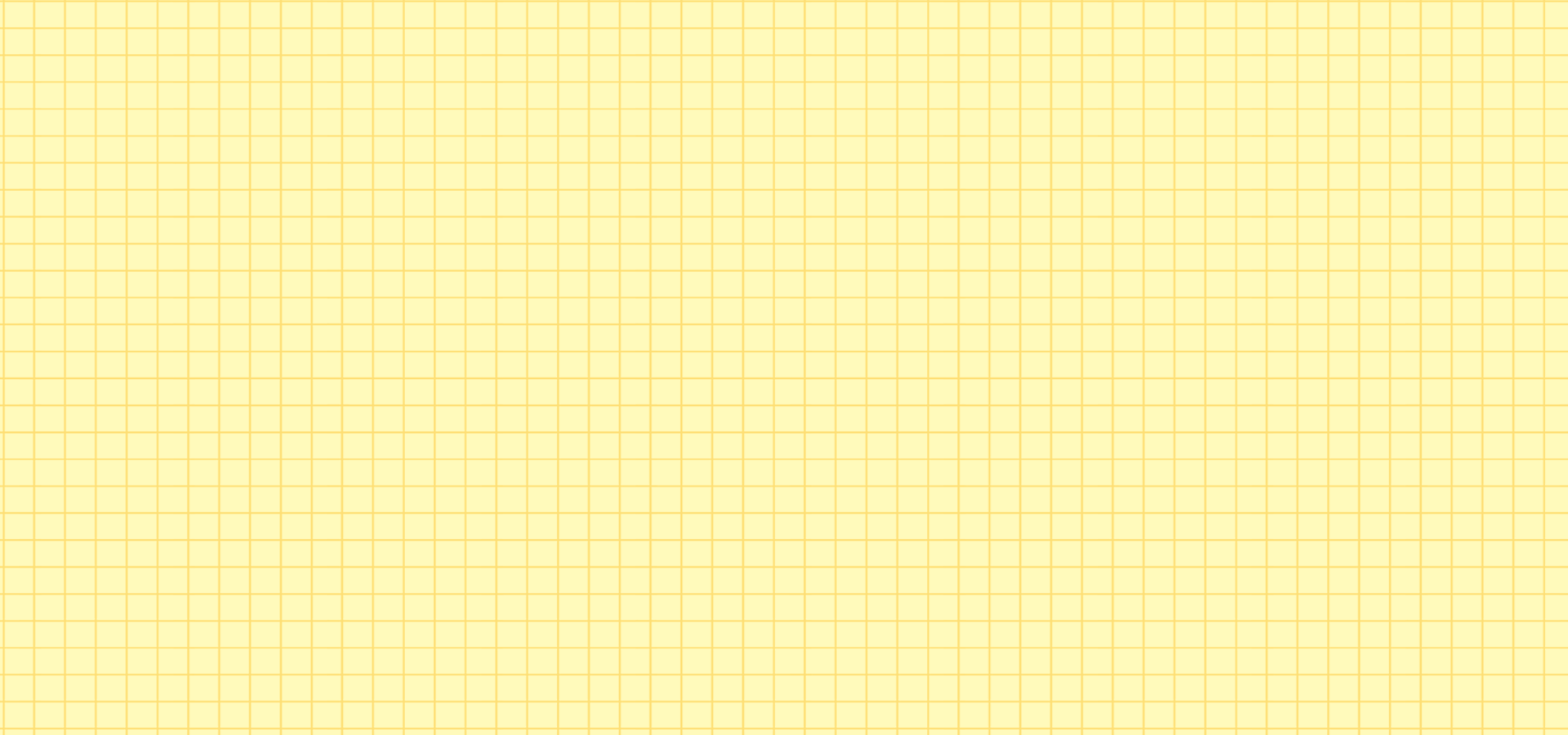 01
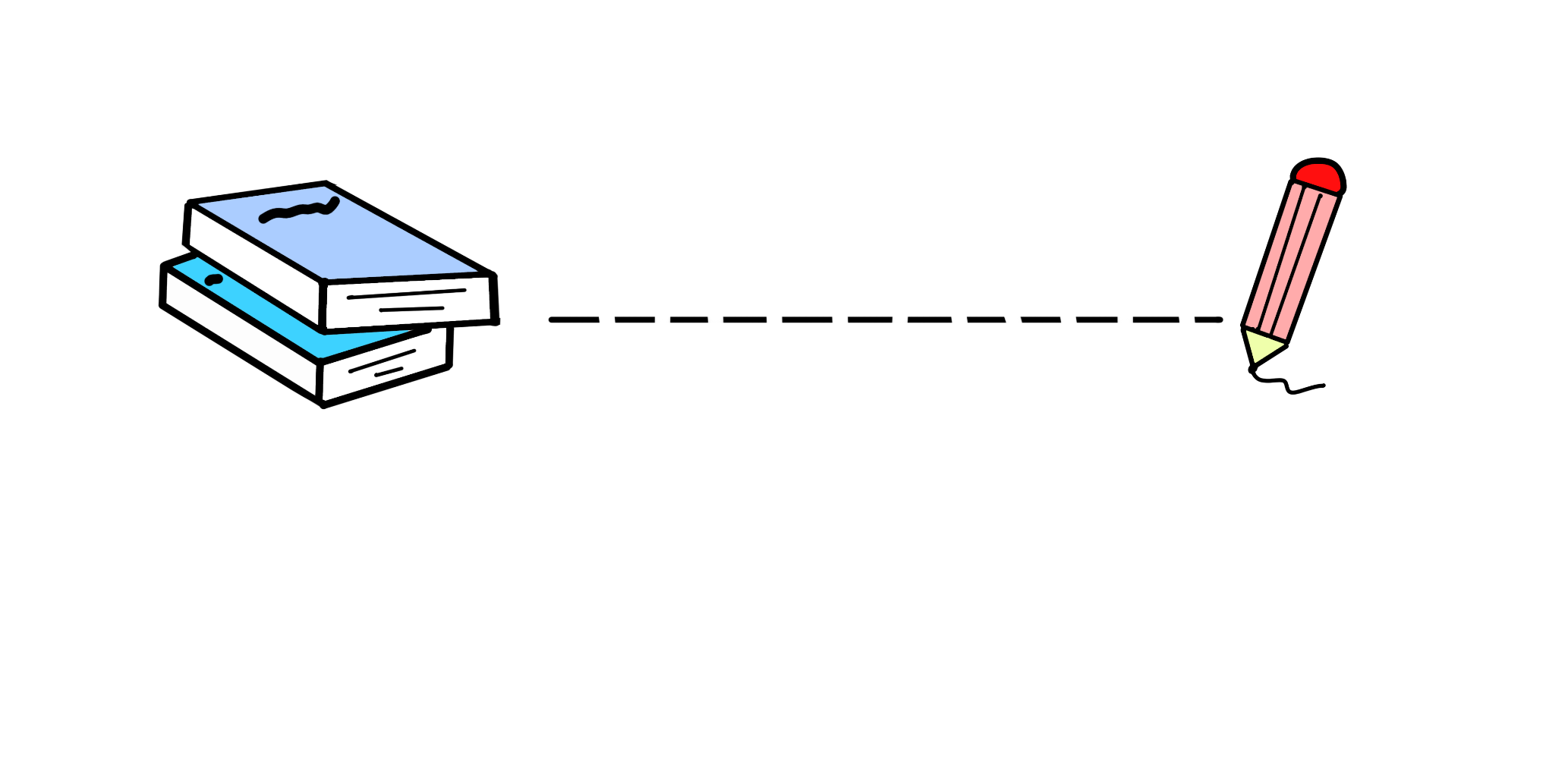 KHỞI ĐỘNG
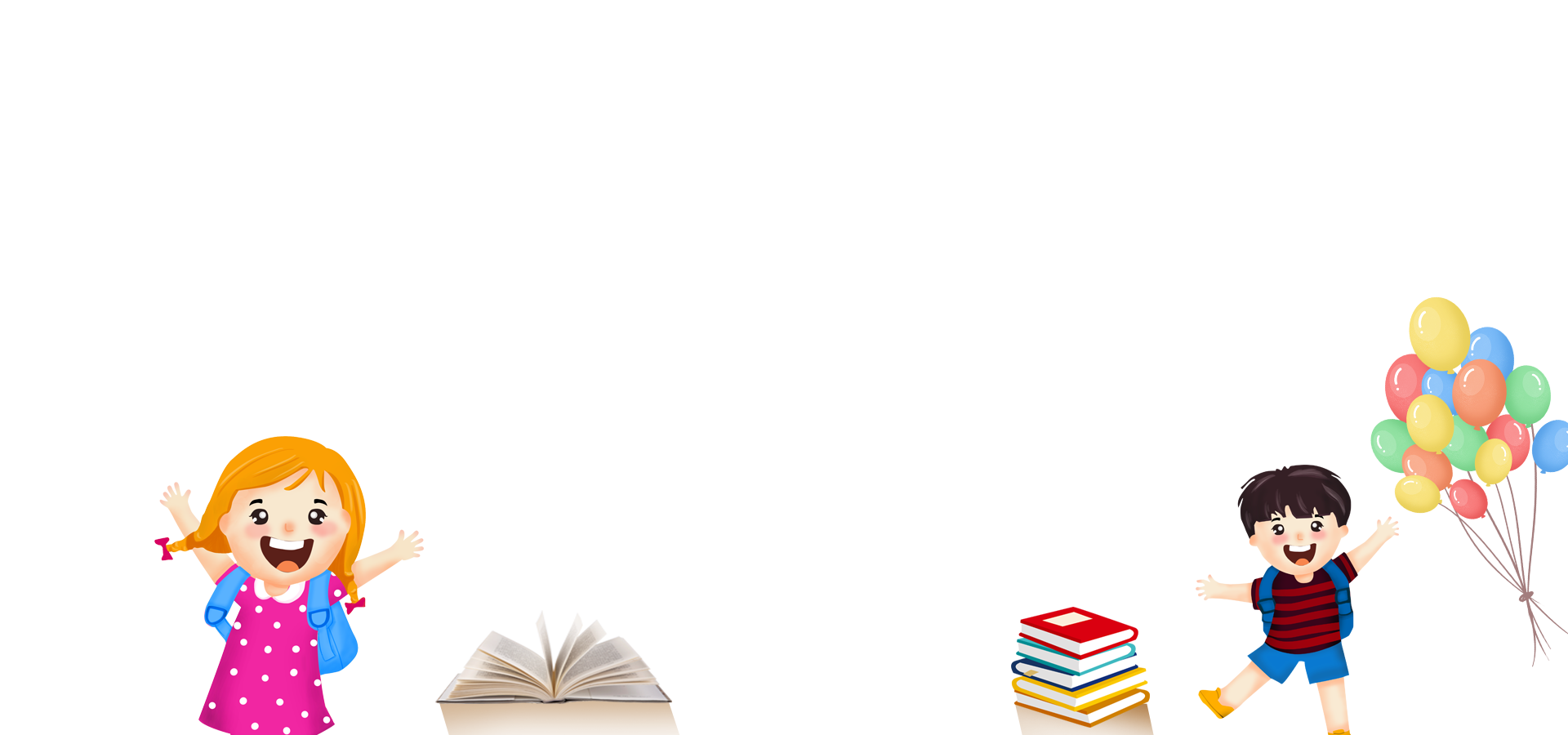 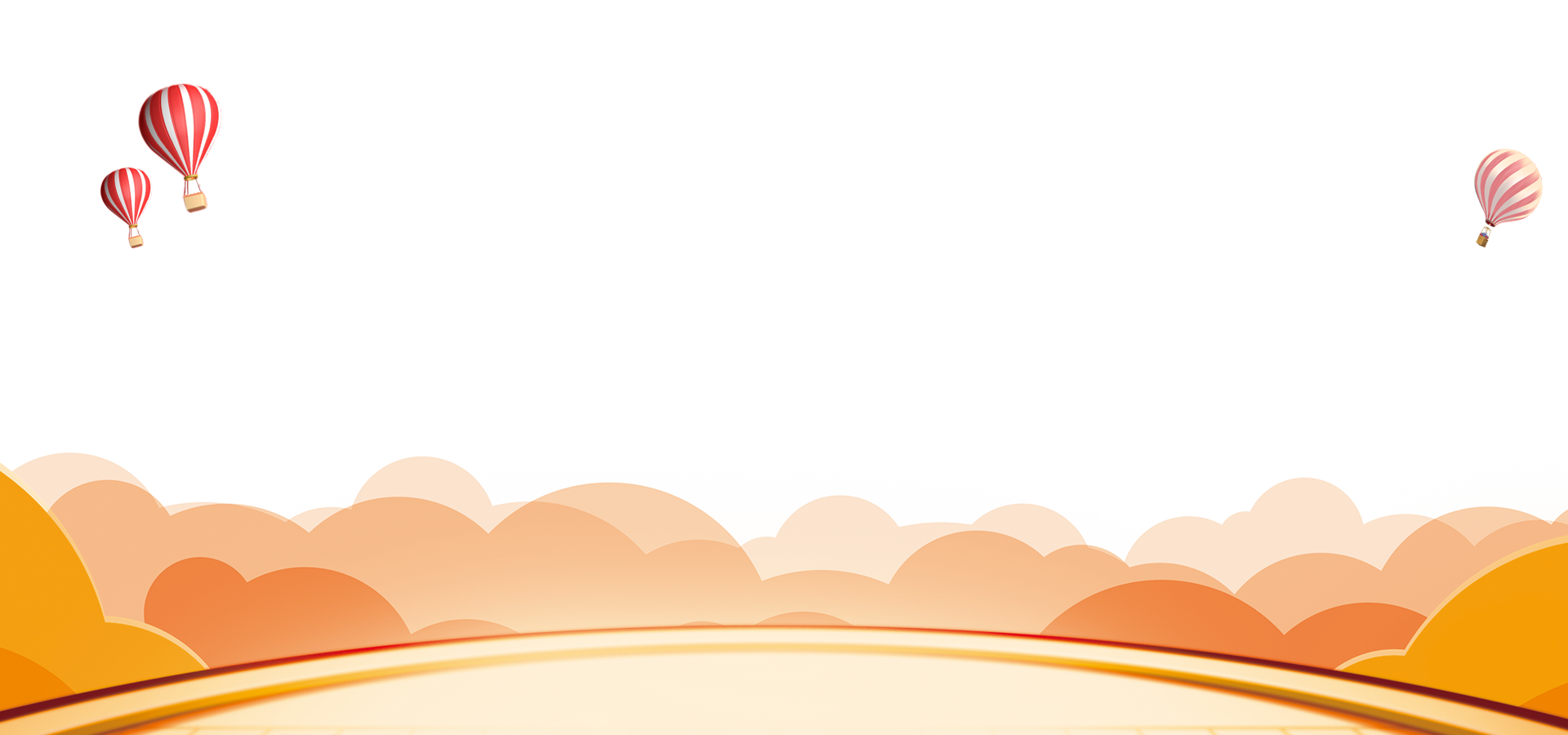 Câu 1
Em hãy nêu ví dụ về vật dẫn nhiệt.
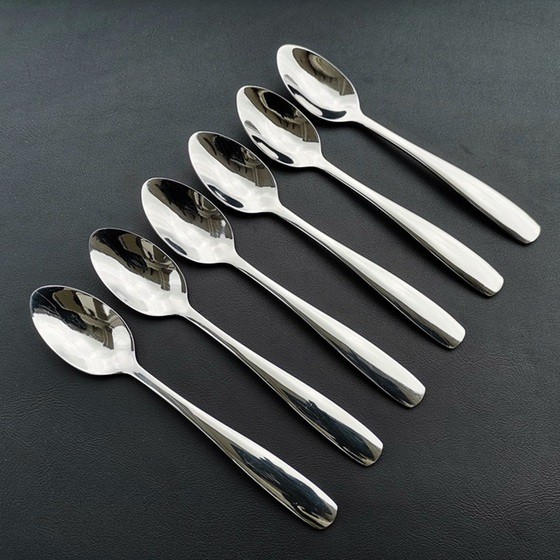 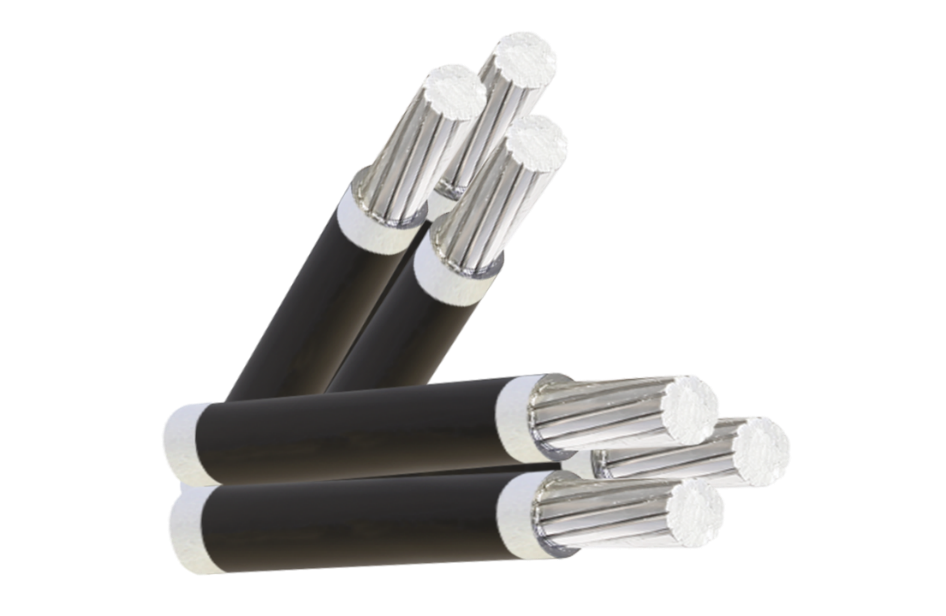 Dây điện bằng nhôm
Thìa sắt
Câu 2
Không khí là vật cách nhiệt hay vật dẫn nhiệt?
Không khí là vật cách nhiệt.
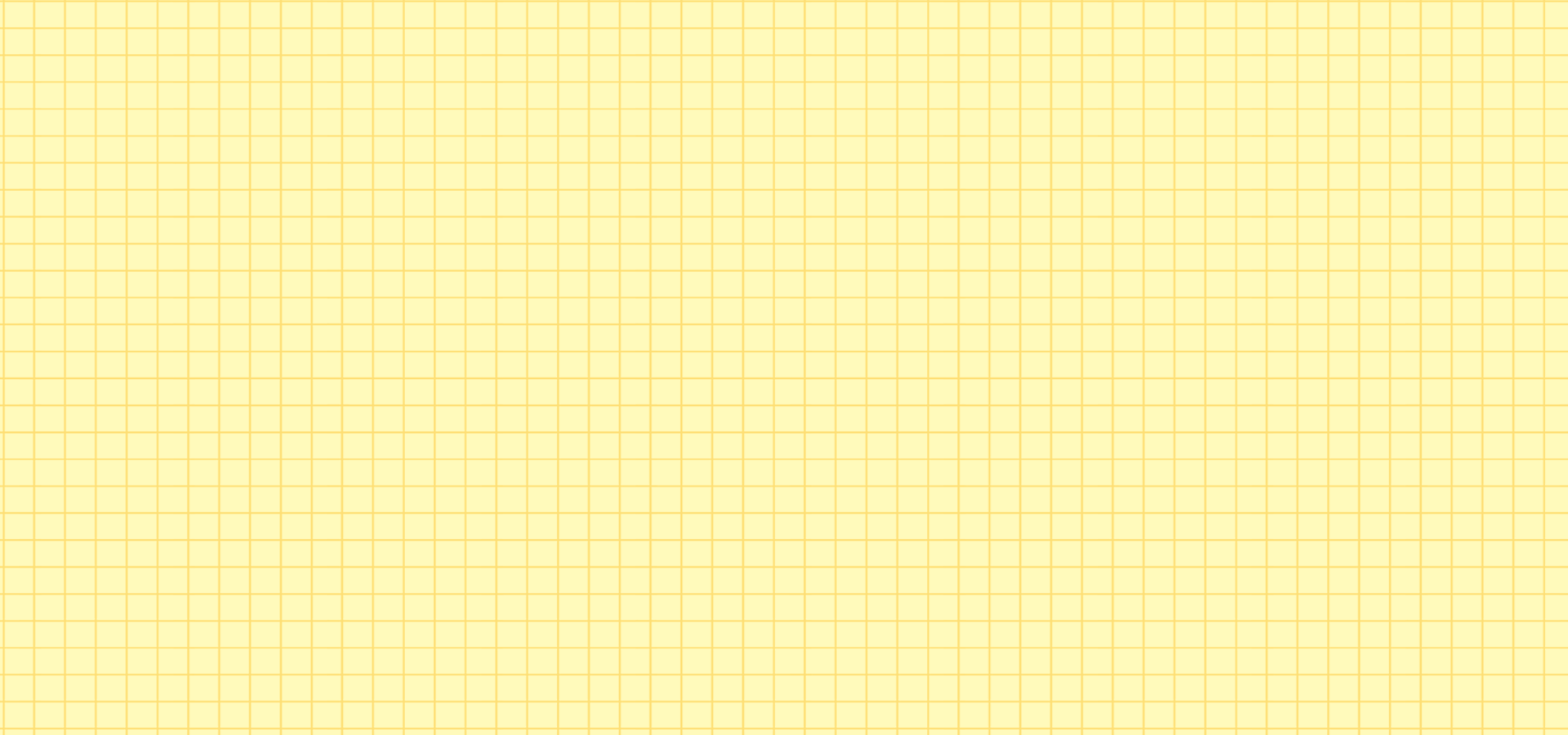 02
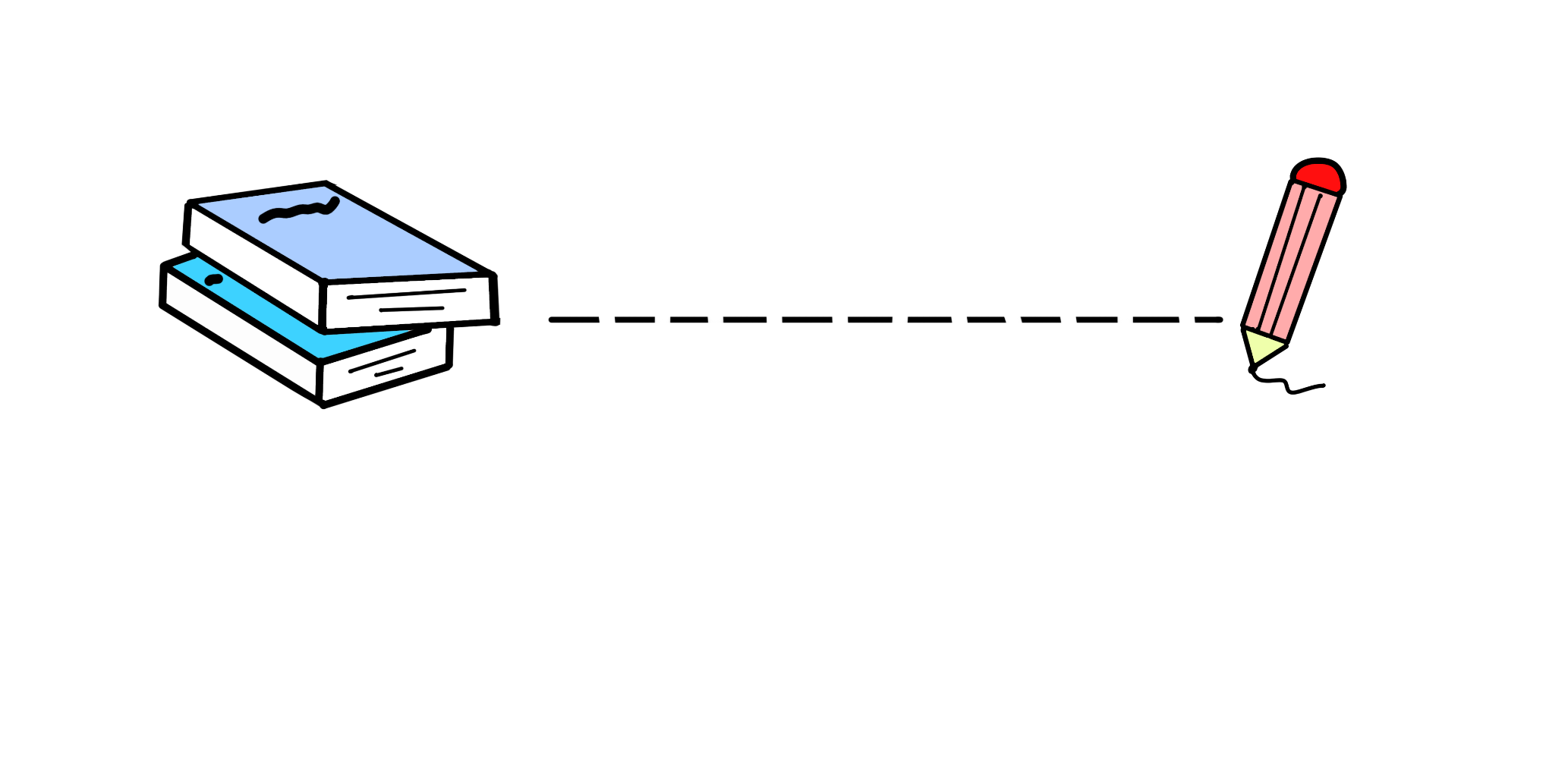 KHÁM
PHÁ
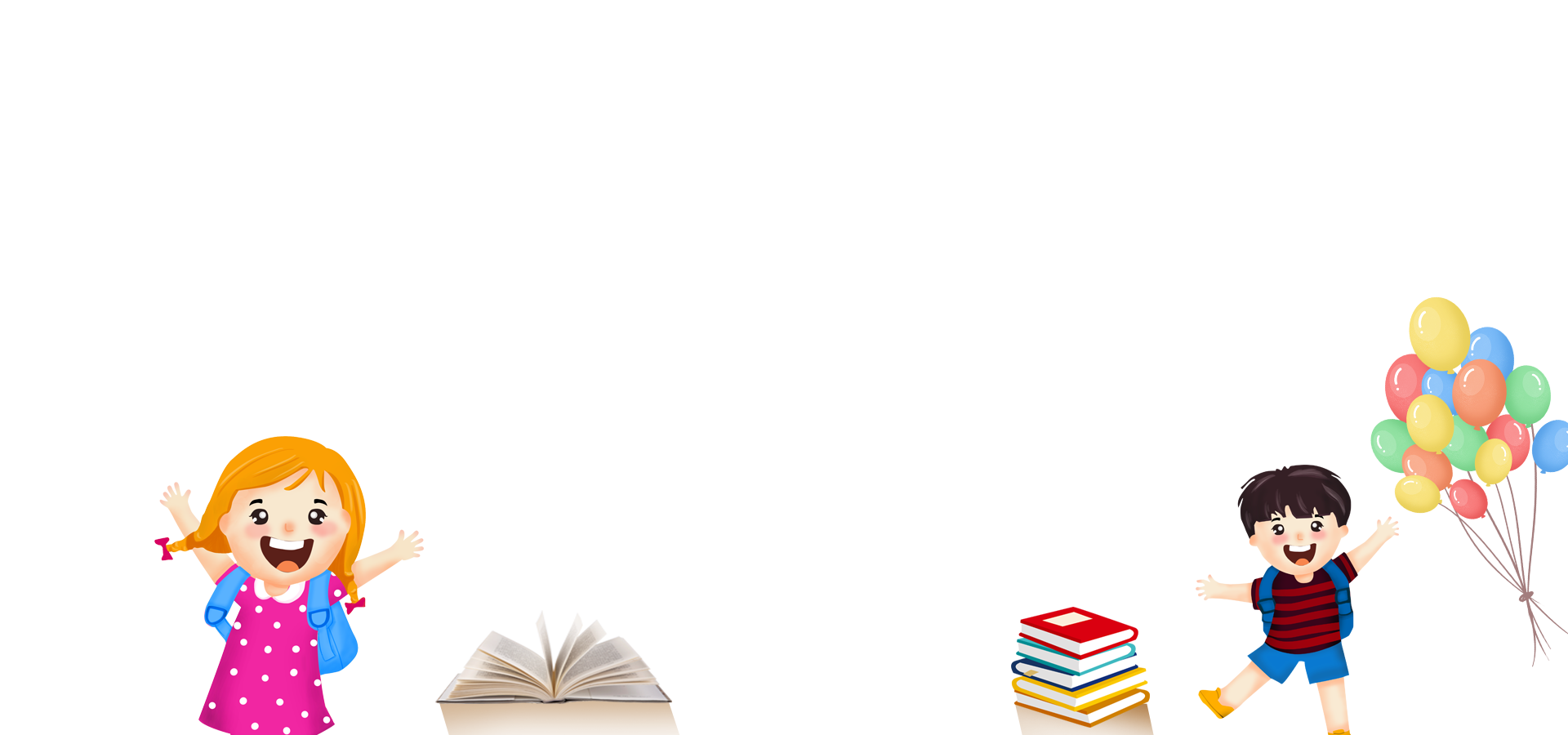 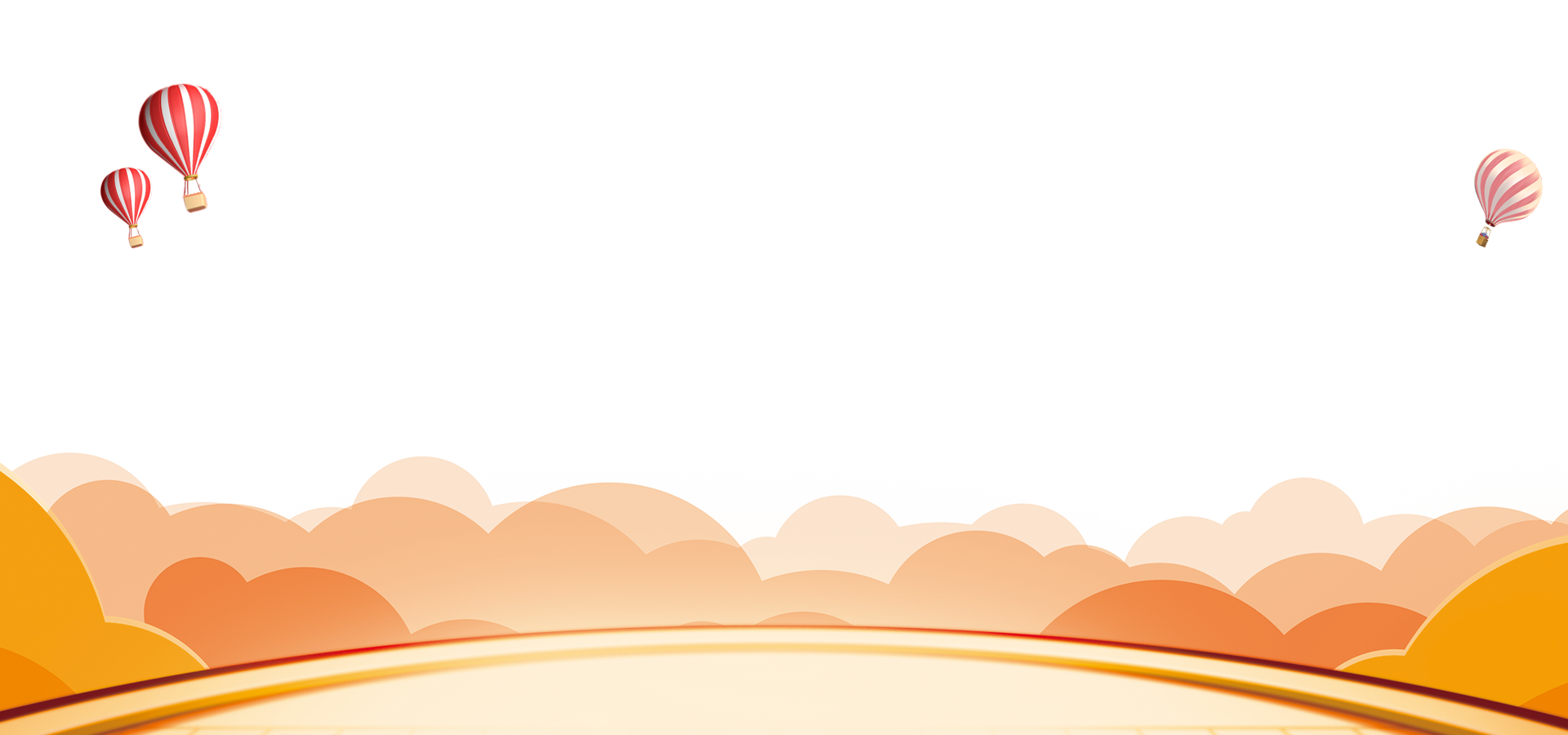 Bài mới
Các nguồn nhiệt và vai trò của chúng.
Cách phòng tránh những rủi ro, nguy hiểm khi sử dụng nguồn nhiệt.
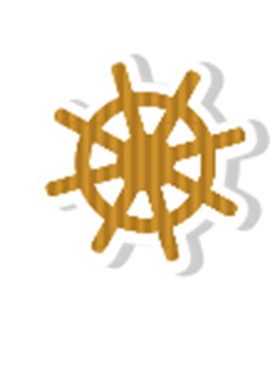 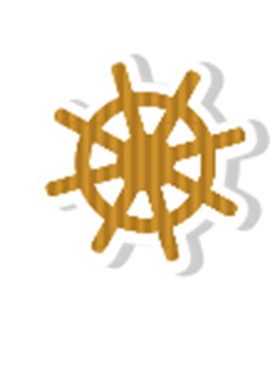 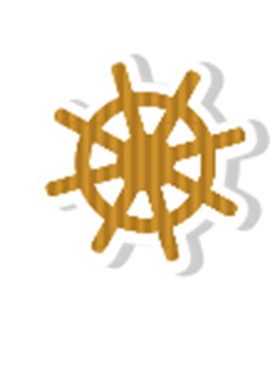 01
02
03
Tiết kiệm khi sử dụng nguồn nhiệt.
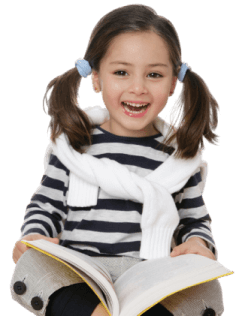 [Speaker Notes: https://www.ypppt.com/]
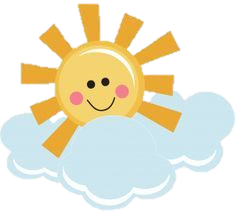 1. CÁC NGUỒN NHIỆT VÀ VAI TRÒ CỦA CHÚNG.
Quan sát tranh SGK/106, hãy dự đoán:
Vật nào nguồn tỏa nhiệt? 
Vai trò của nguồn tỏa nhiệt đó?
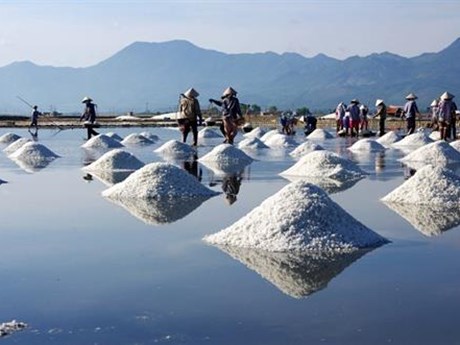 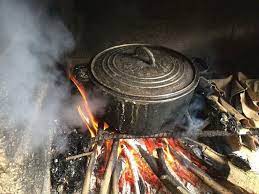 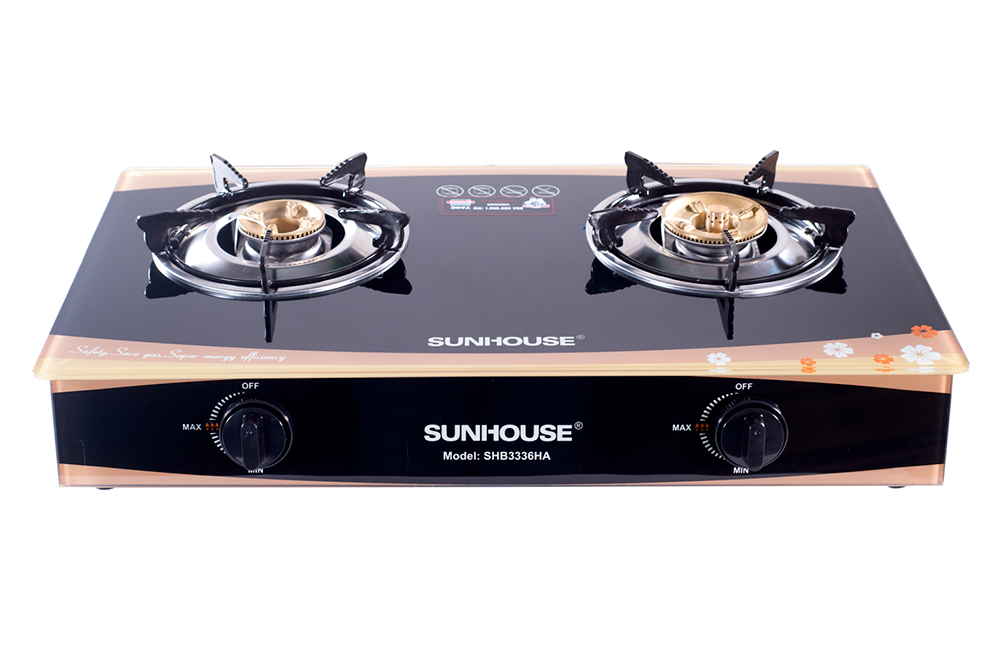 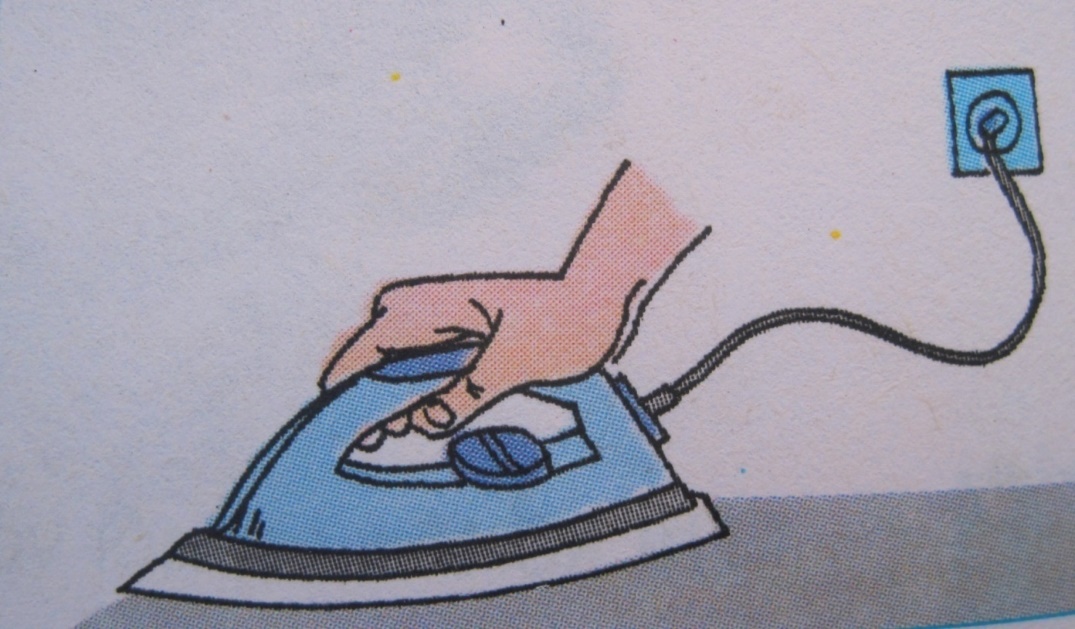 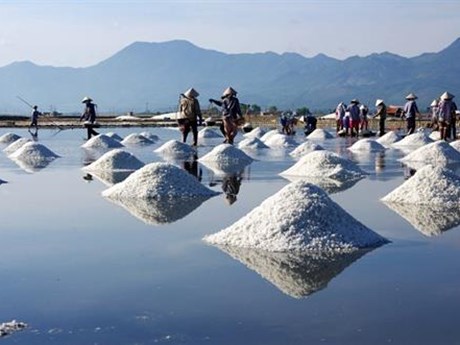 Nguồn nhiệt: Mặt trời
Giúp cho nước biển bốc hơi tạo thành muối.
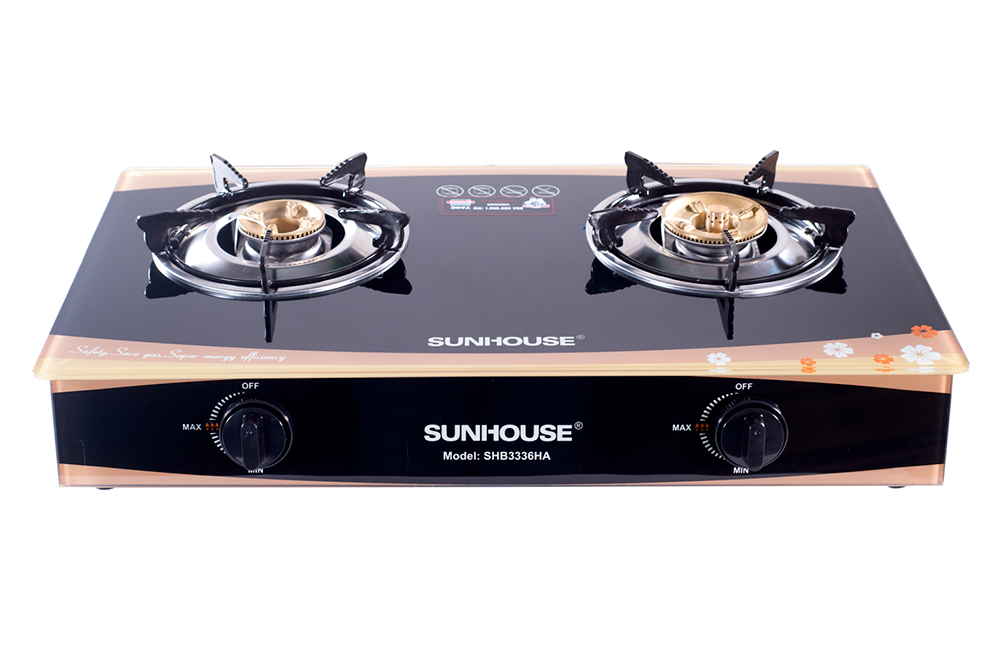 Nguồn nhiệt: ngọn lửa của bếp ga, bếp củi
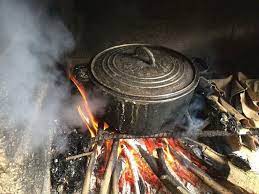 Giúp đun nấu thức ăn, nước uống
Nguồn nhiệt: bàn là đang cắm điện
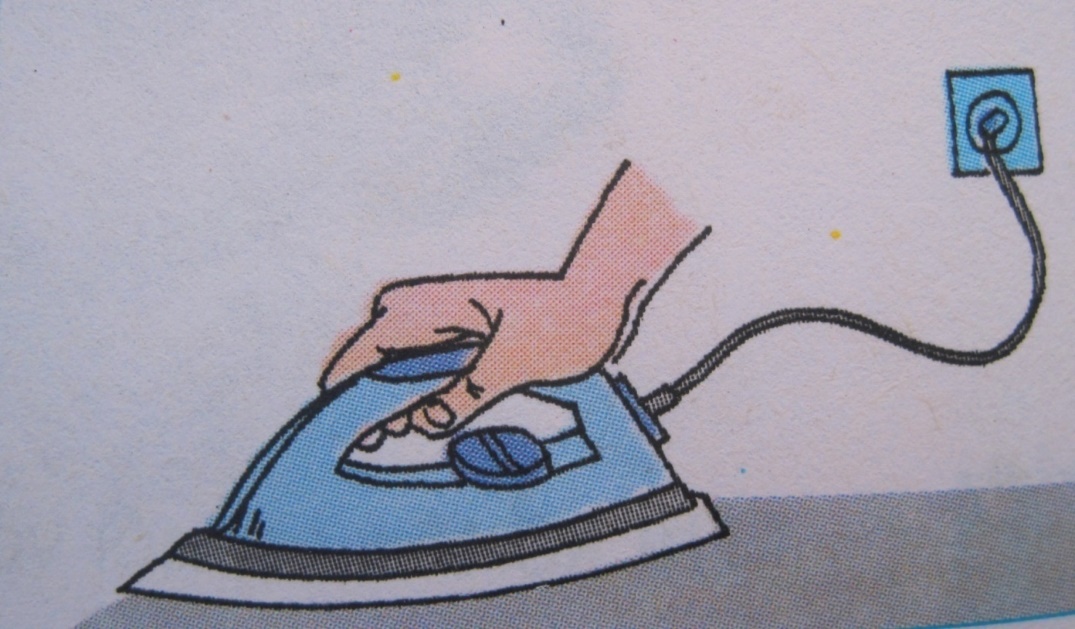 Giúp là khô, phẳng quần áo
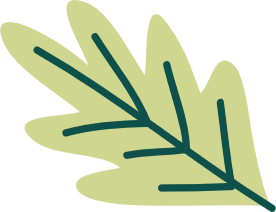 Khi ga, củi cháy hết hoặc khi ta tắt bếp đi thì còn nguồn nhiệt không?
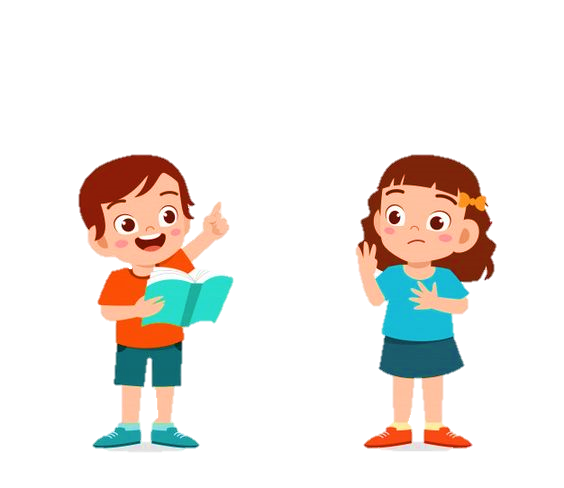 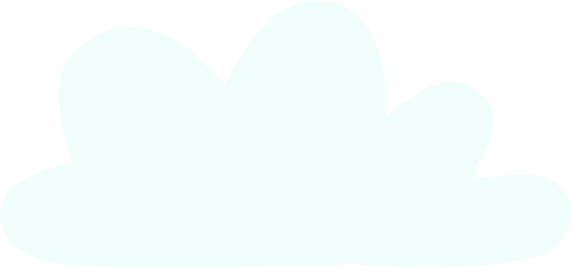 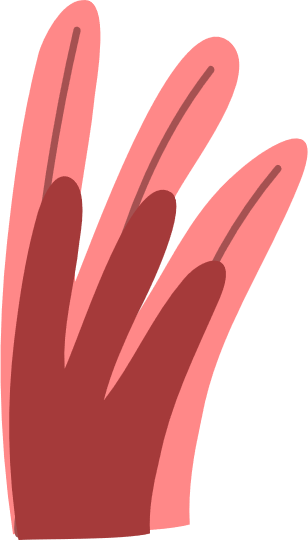 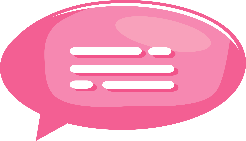 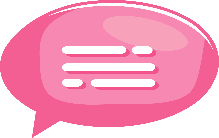 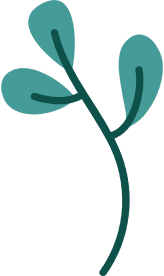 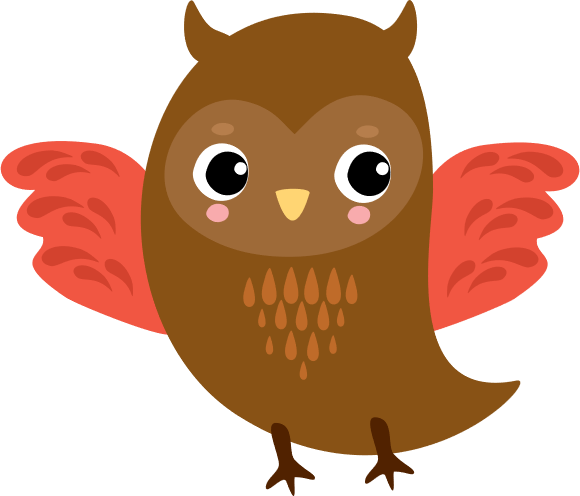 Có 3 loại nguồn nhiệt:
Mặt trời
Ngọn lửa của các vật bị cháy
Các vật sử dụng điện
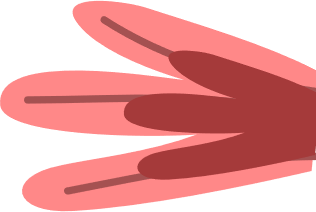 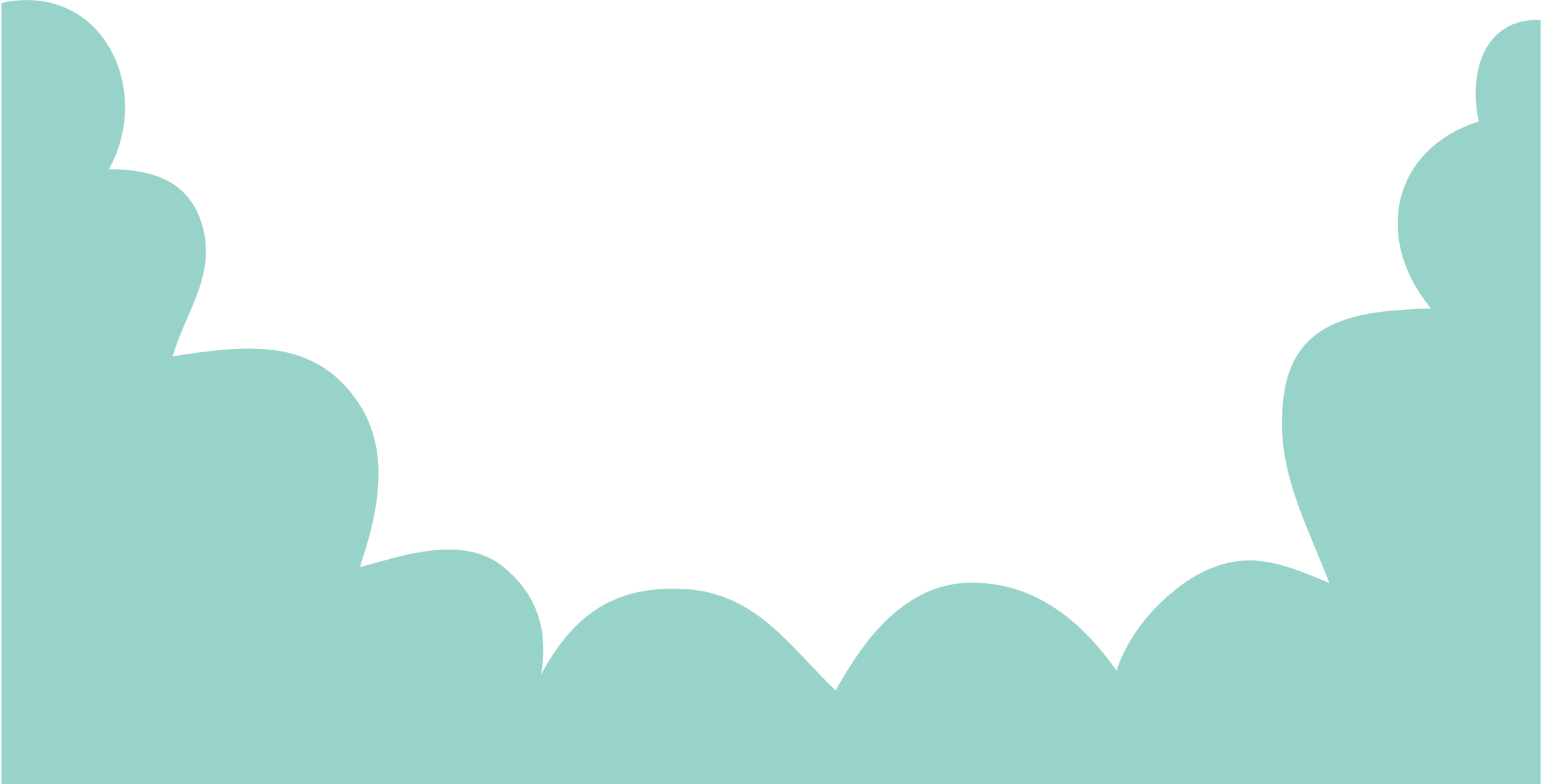 KẾT LUẬN
KẾT LUẬN
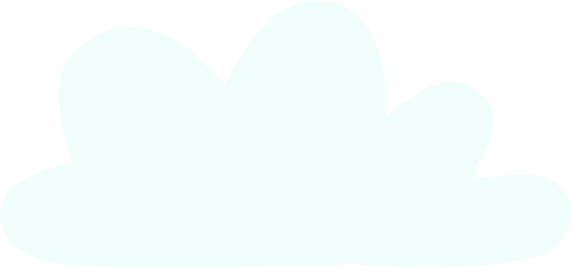 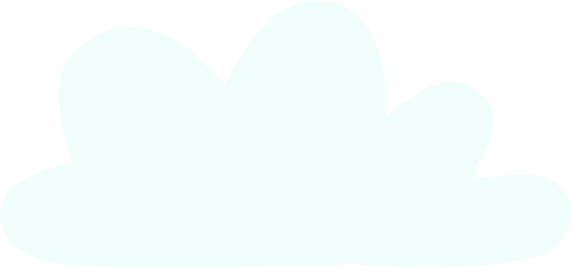 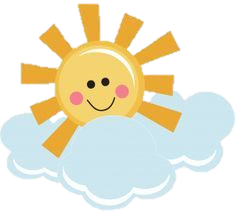 2. CÁCH PHÒNG TRÁNH NHỮNG RỦI RO, NGUY HIỂM KHI SỬ DỤNG NGUỒN NHIỆT.
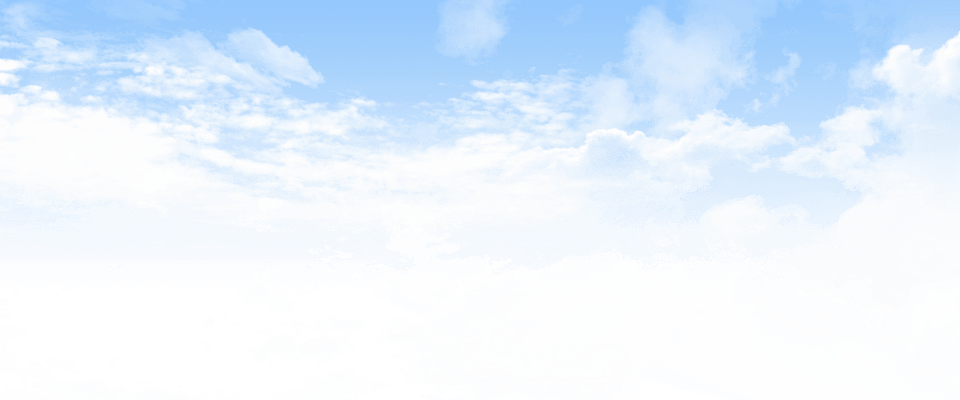 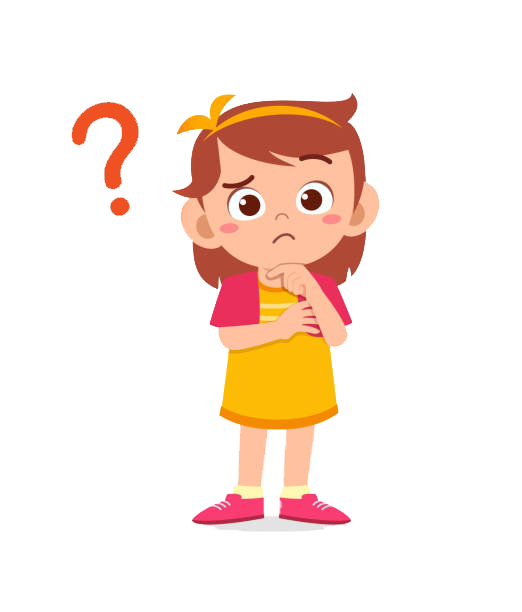 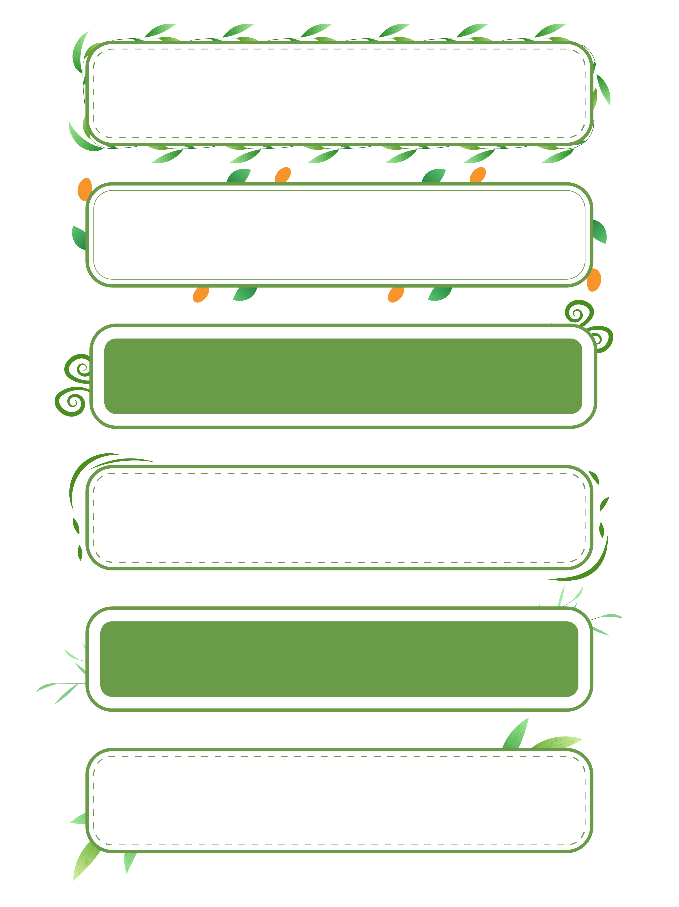 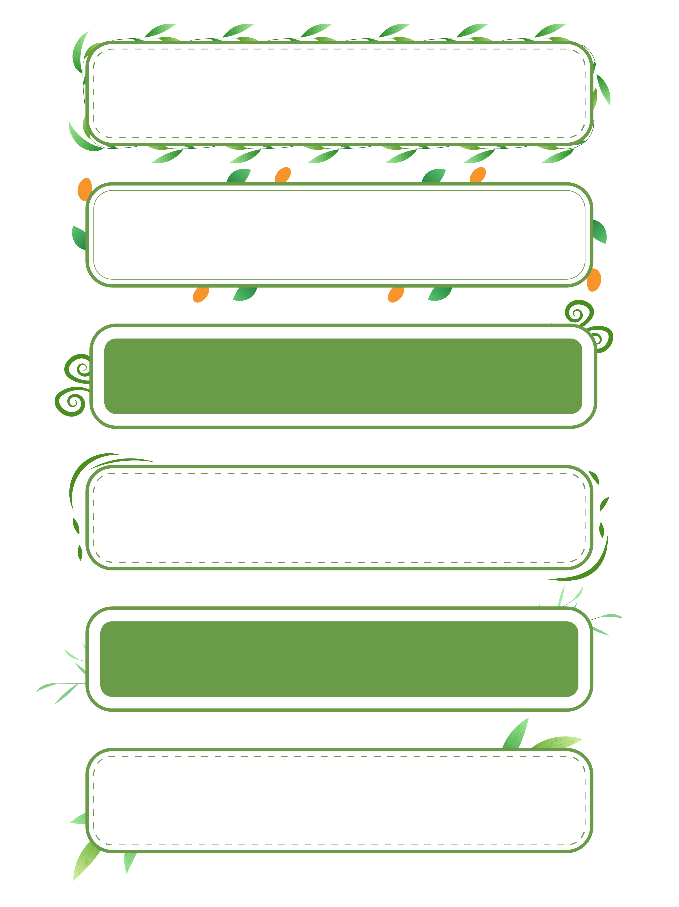 Bạn còn biết nguồn nhiệt nào khác?
Nhà bạn sử dụng nguồn nhiệt nào?
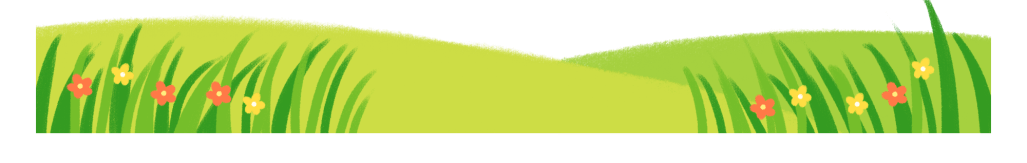 ĐIỀU GÌ SẼ XẢY RA?
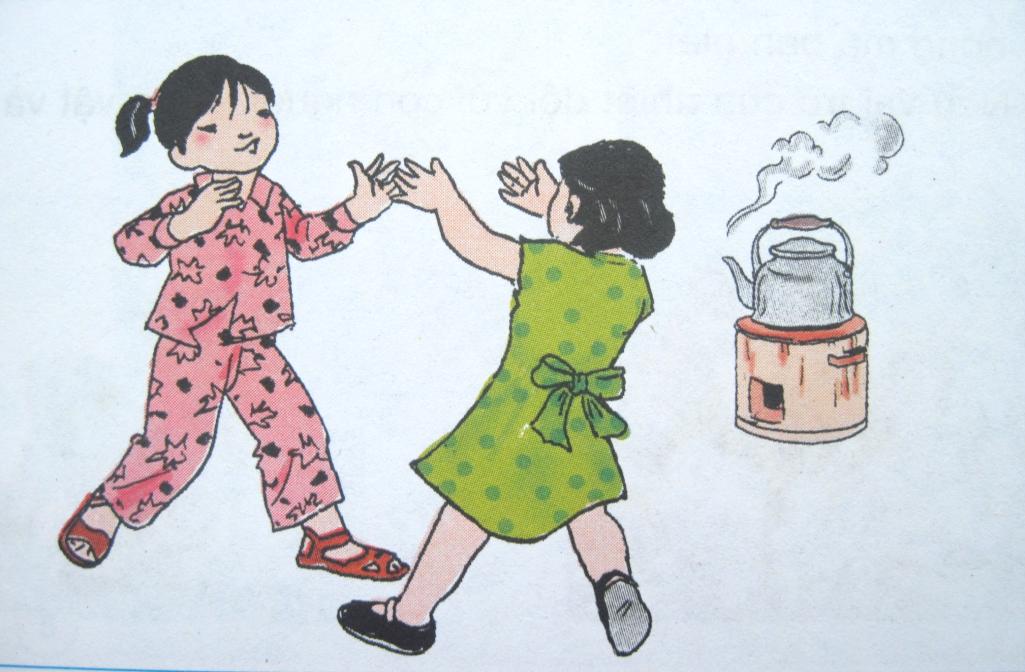 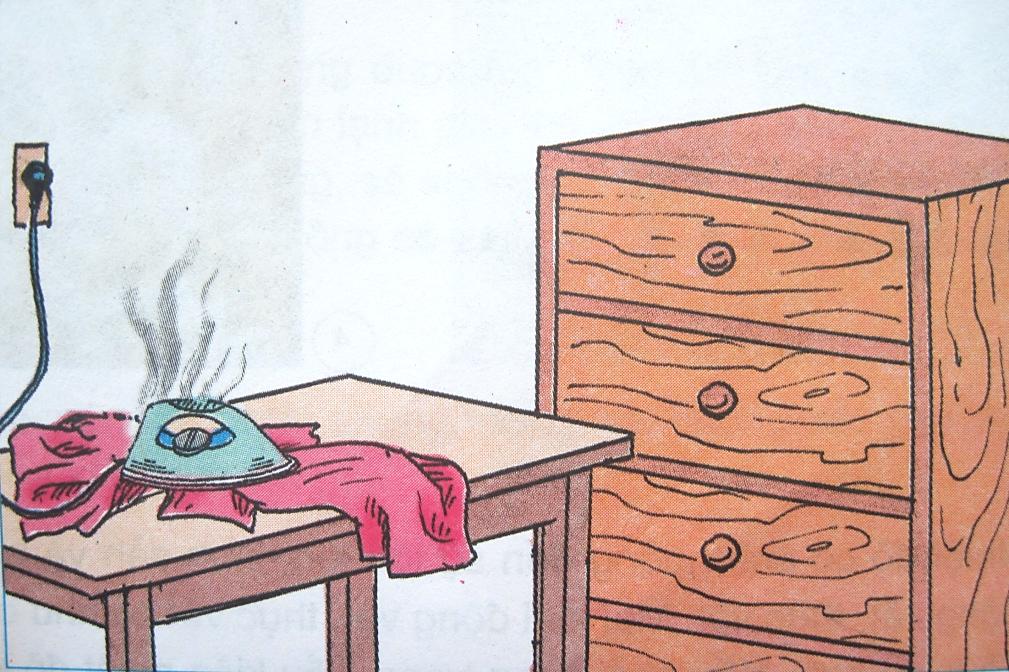 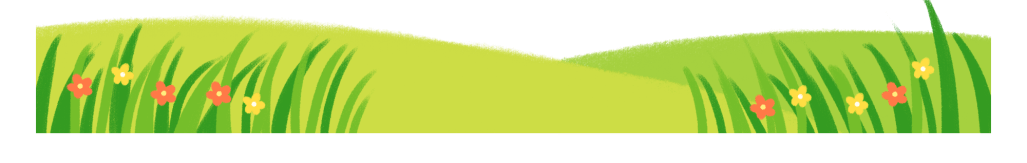 VẬY CÓ NHỮNG CÁCH NÀO PHÒNG TRÁNH NHỮNG RỦI RO, NGUY HIỂM KHI SỬ DỤNG NGUỒN NHIỆT?
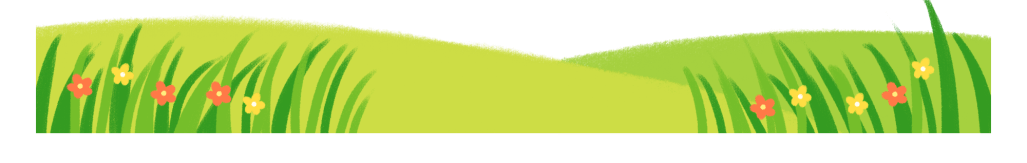 - Đội mũ, đeo kính khi ra đường. Không nên chơi ở chỗ quá nắng.
- Bị cảm nắng do đi làm việc hoặc chơi dưới nắng to.
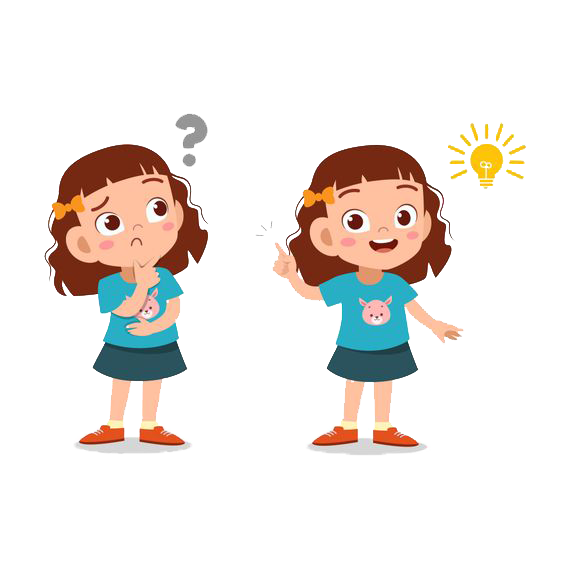 - Không nên chơi đùa gần: bàn là, bếp than, bếp điện, ... đang sử dụng.
- Bị bỏng do chơi đùa gần vật tỏa nhiệt : bàn là, bếp than, bếp củi...
- Bị bỏng do bê nồi, xoong, ấm ra khỏi nguồn nhiệt
- Dùng lót tay khi bê nồi, xoong, ấm ra khỏi nguồn nhiệt.
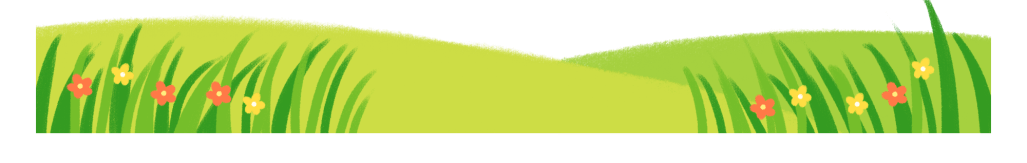 - Không để các vật dễ cháy gần bếp than, bếp củi.
- Cháy các đồ vật do để gần bếp than, bếp củi.
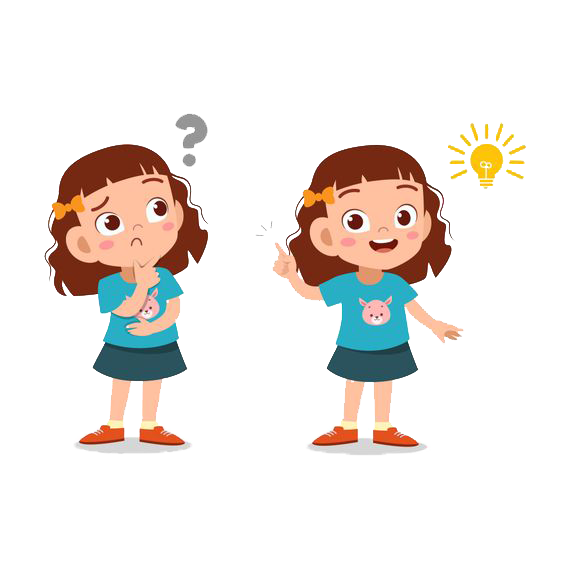 - Để lửa vừa phải khi đun nấu...
- Cháy nồi, xoong thức ăn khi để lửa quá to...
- Dùng các thiết bị điện xong phải rút phích cắm hoặc tắt công tắc, đường dây và các ổ cắm phải an toàn.
- Chập điện, bị điện giật
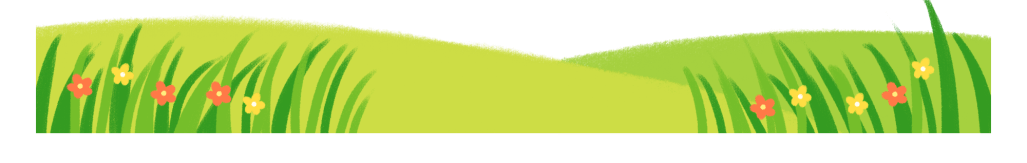 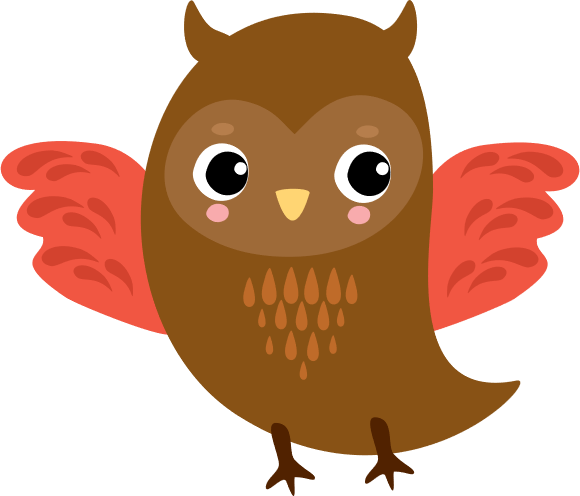 Khi sử dụng nguồn nhiệt cần chú ý tránh những rủi ro, nguy hiểm cho bản thân và những người xung quanh.
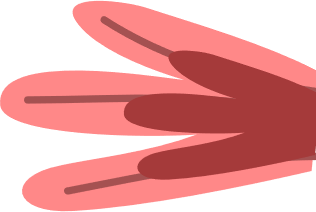 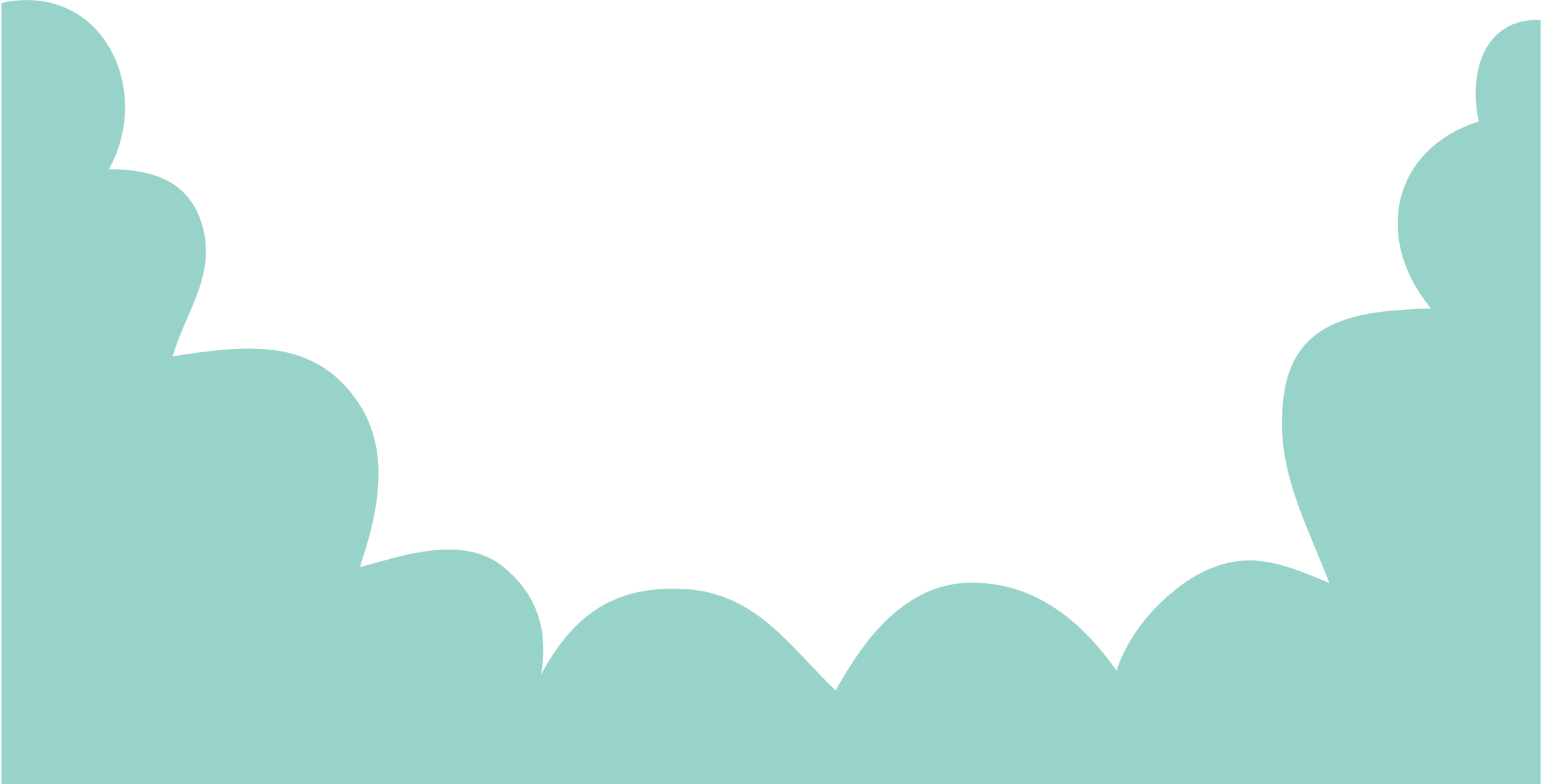 KẾT LUẬN
KẾT LUẬN
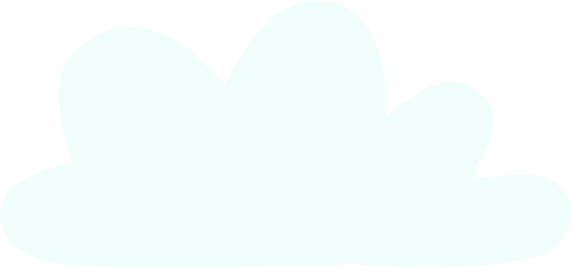 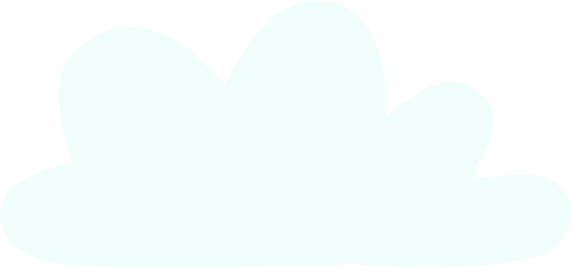 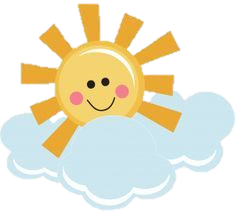 3. TIẾT KIỆM KHI SỬ DỤNG NGUỒN NHIỆT
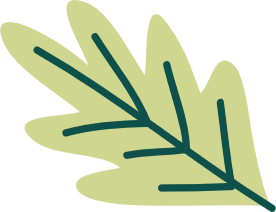 Em và gia đình làm gì để tiết kiệm nguồn nhiệt?
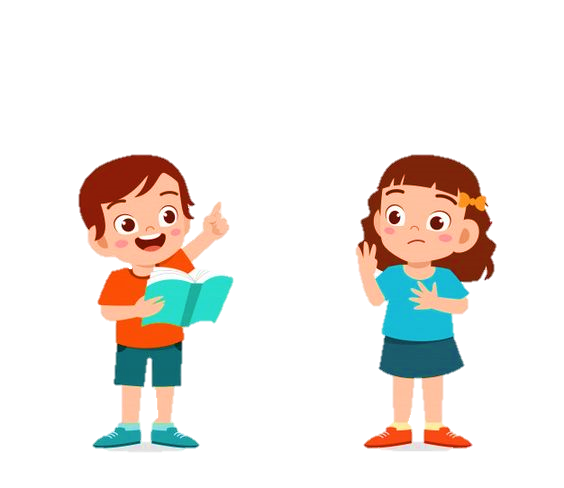 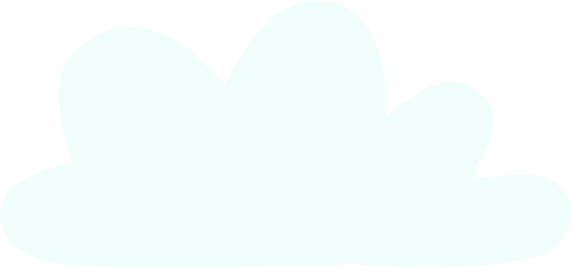 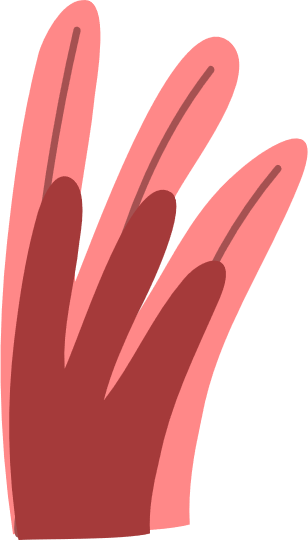 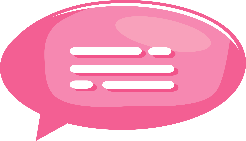 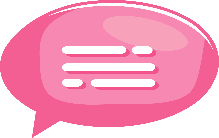 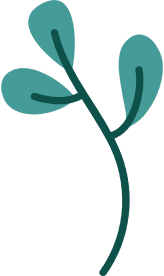 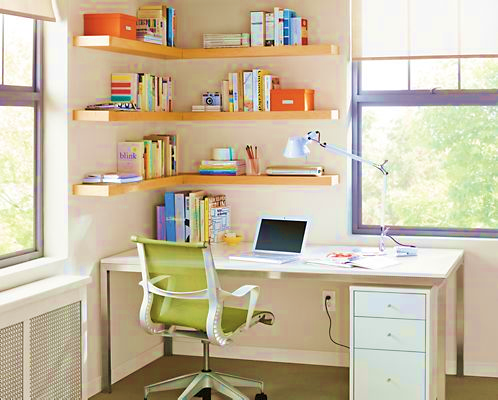 KÊ BÀN HỌC GẦN CỬA SỔ
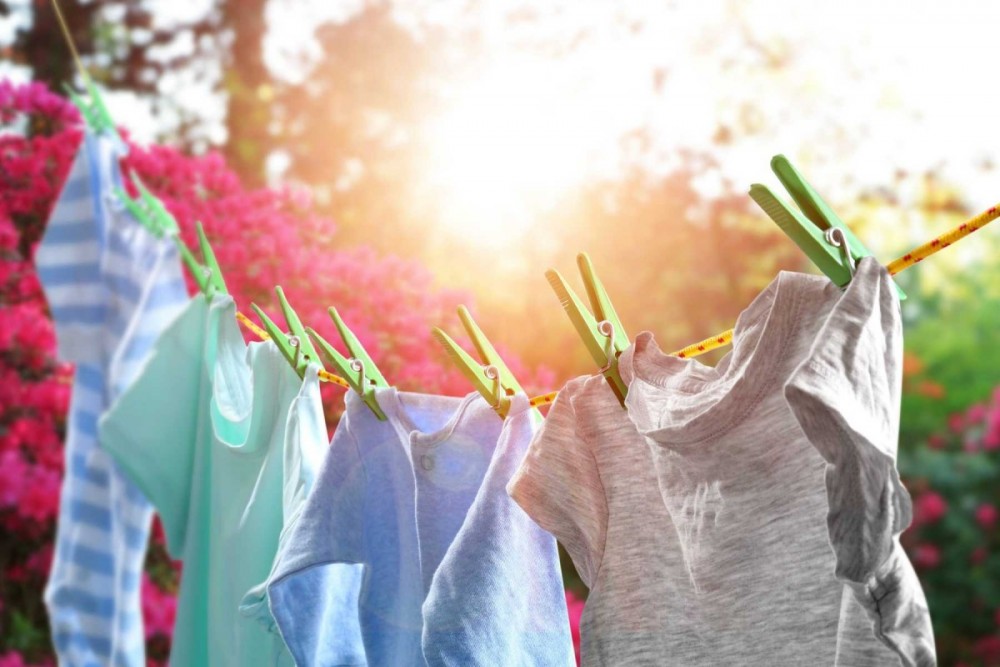 PHƠI QUẦN ÁO DƯỚI ÁNH NẮNG MẶT TRỜI
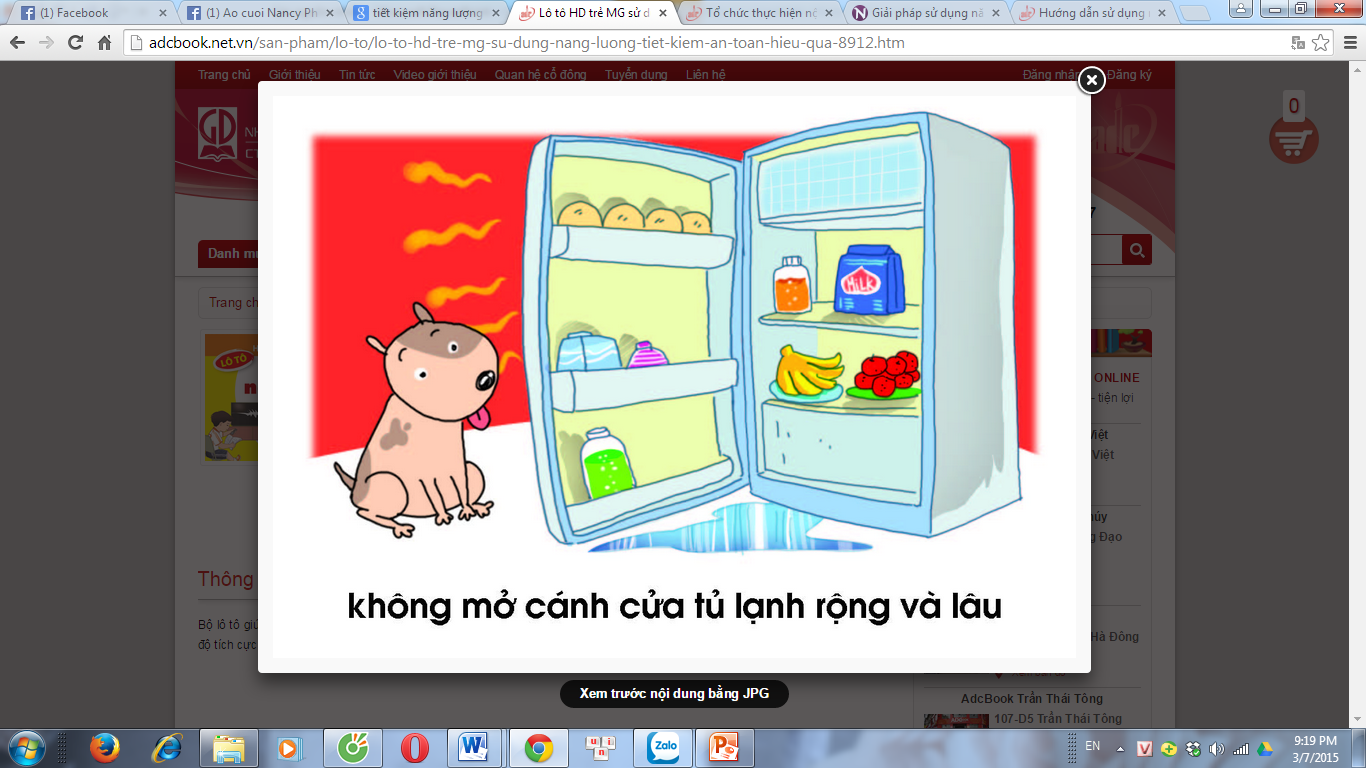 KHÔNG MỞ TỦ LẠNH RỘNG VÀ LÂU
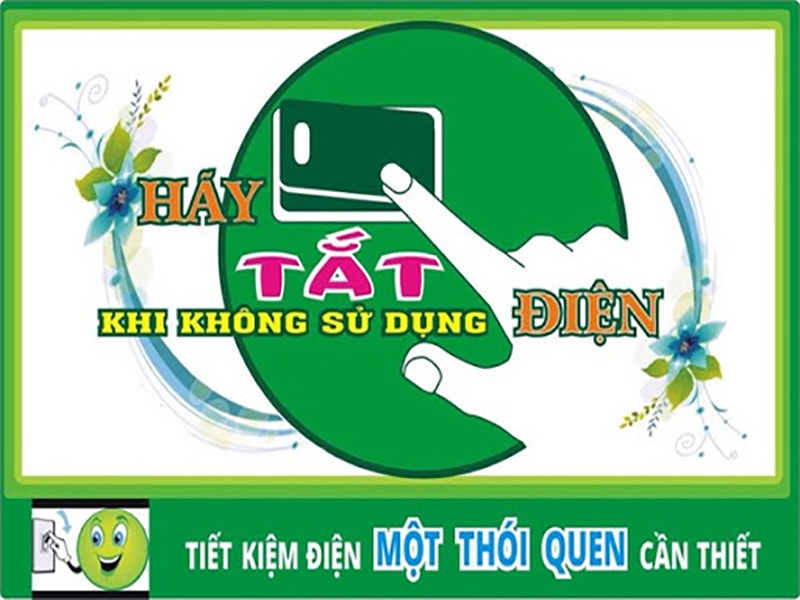 TẮT THIẾT BỊ ĐIỆN KHI KHÔNG SỬ DỤNG
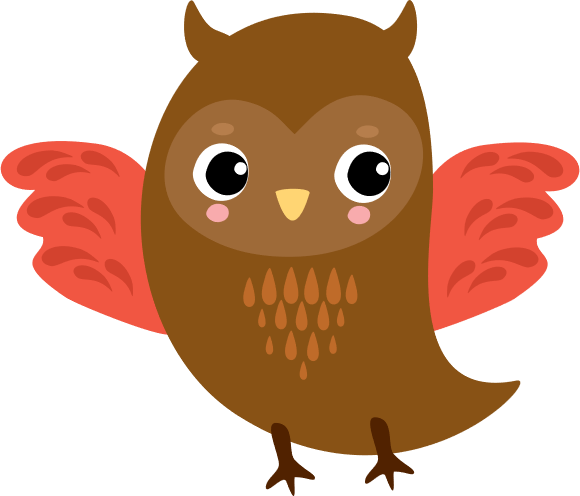 Tắt bếp, tắt điện khi không dùng nữa.
Không để lửa quá to khi đun bếp.
Đậy kín phích nước để giữ cho nước nóng lâu hơn.
Sử dụng năng lượng mặt trời thay cho nguồn nhiệt khác.
Tuyên truyền tiết kiệm khi sử dụng các nguồn nhiệt.
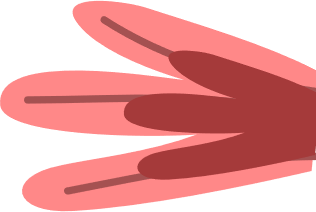 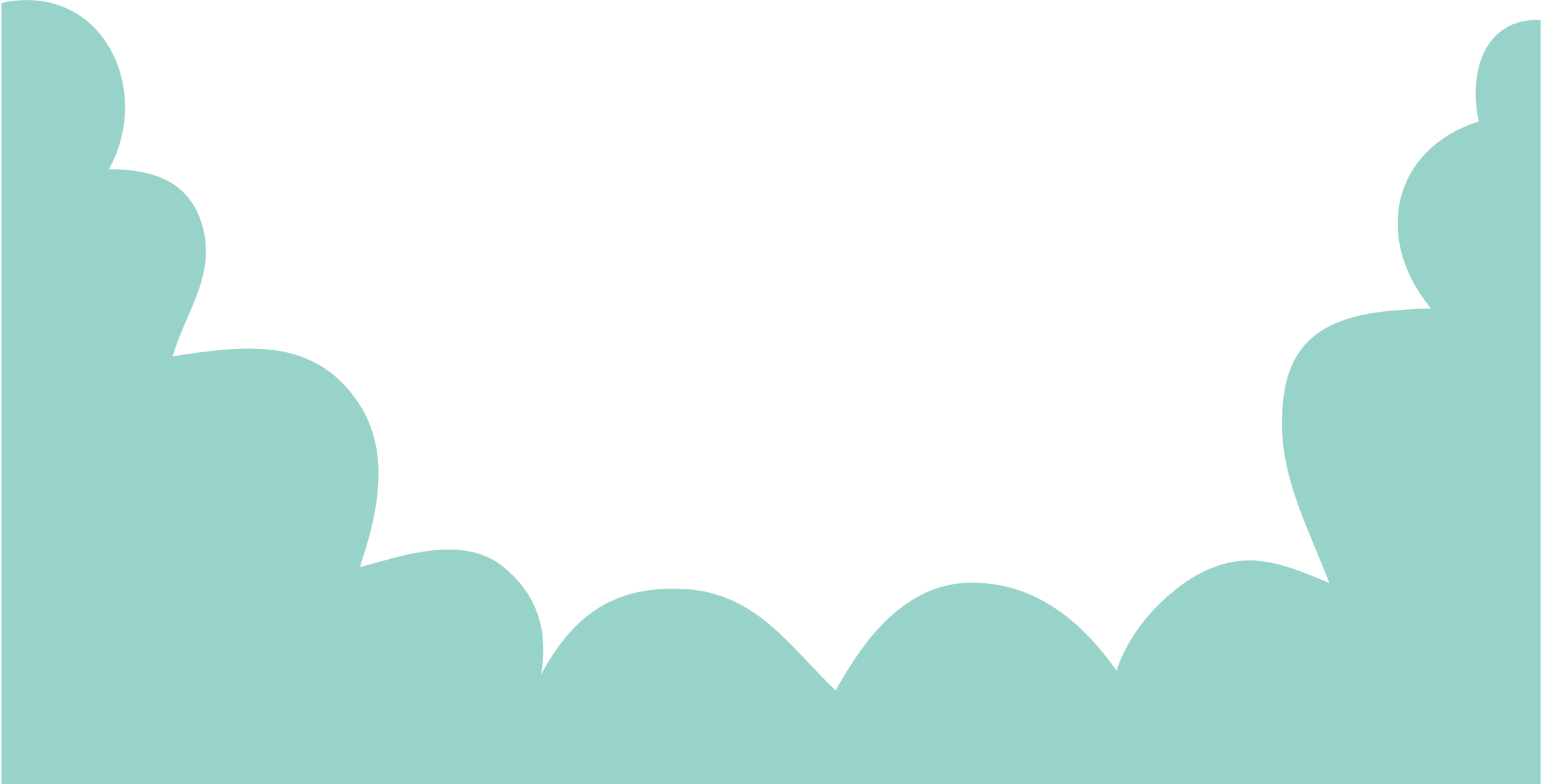 CÁCH TIẾT KIỆM
CÁCH TIẾT KIỆM
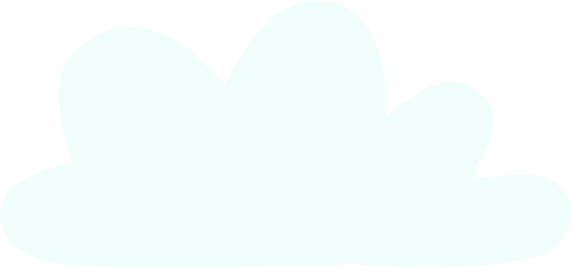 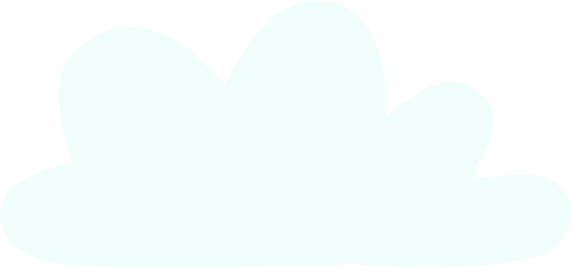 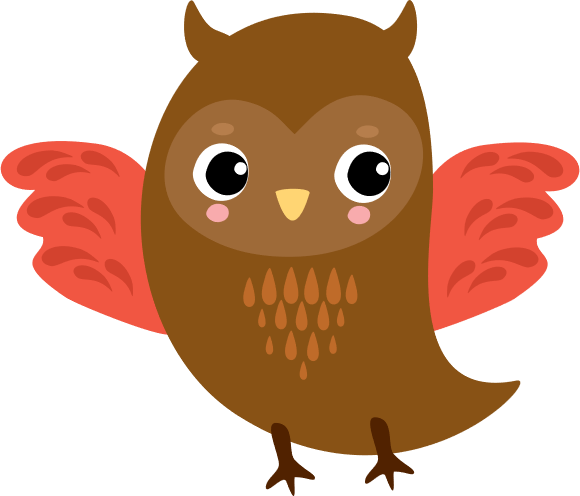 Các nguồn nhiệt không phải vô tận. Do vậy, khi sử dụng, chúng ta cần phải tiết kiệm, tránh lãng phí.
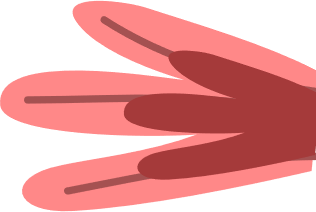 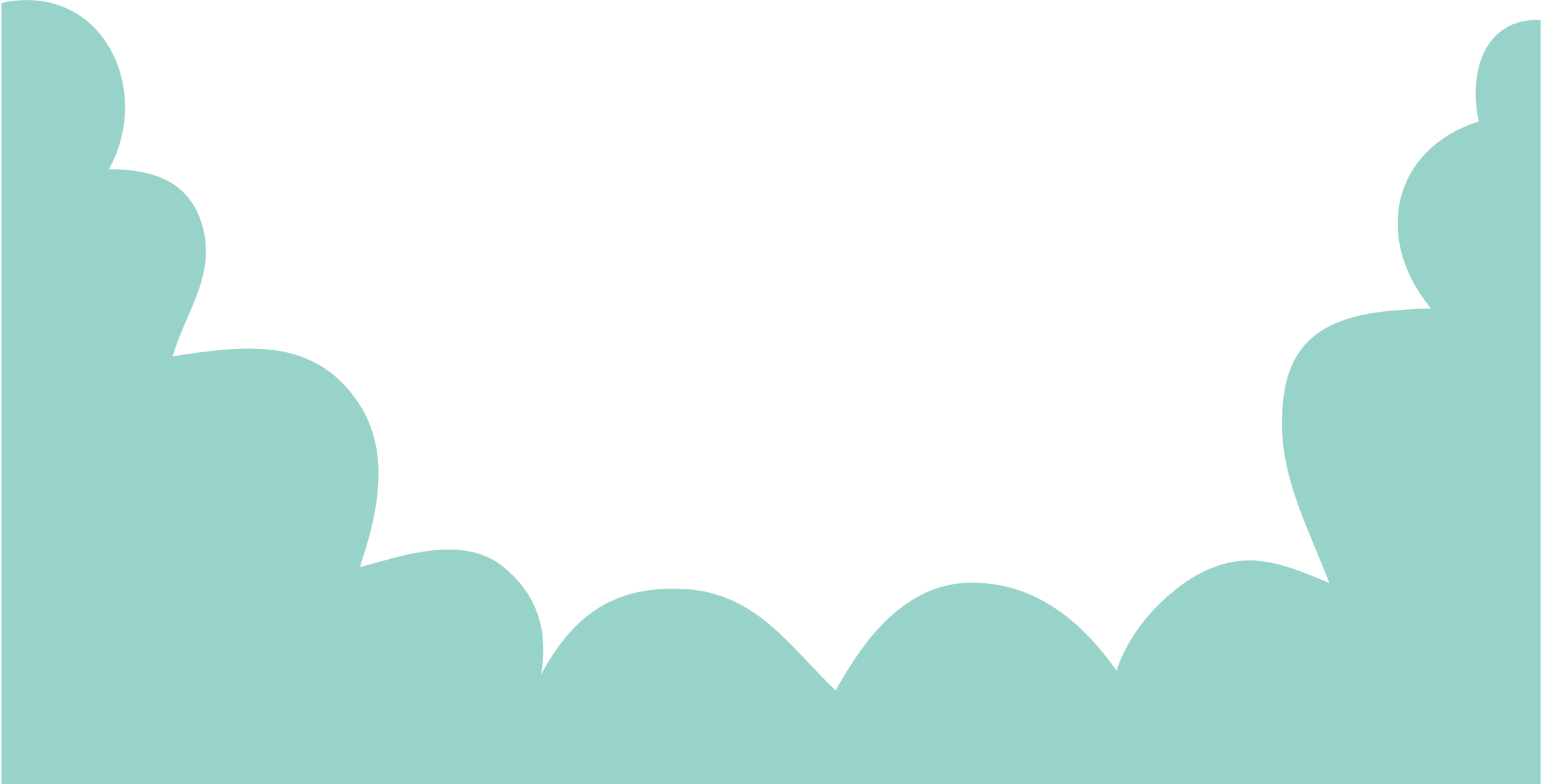 Ghi nhớ
Ghi nhớ
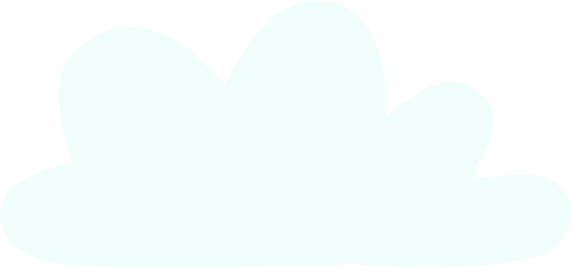 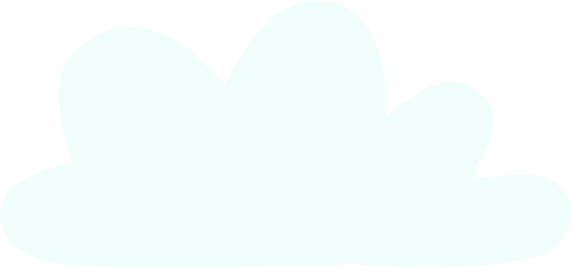 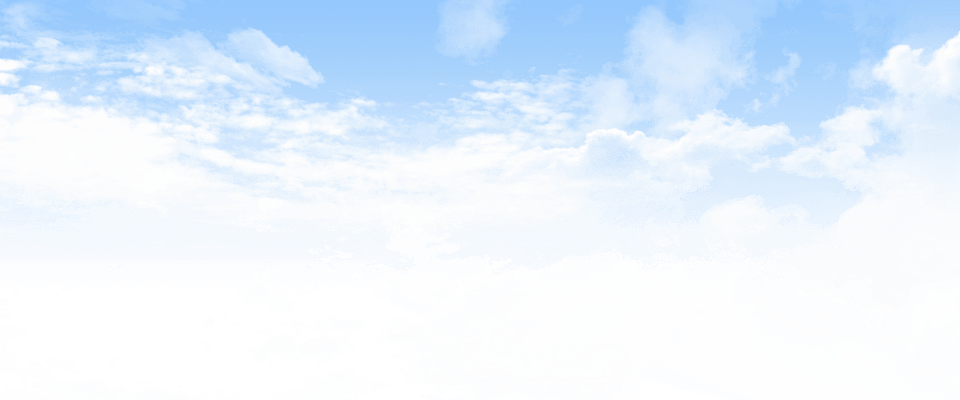 Chúc em
học tốt
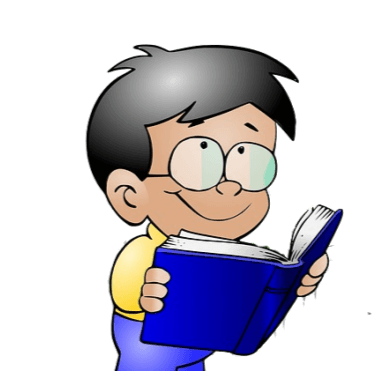 Chúc em
học tốt
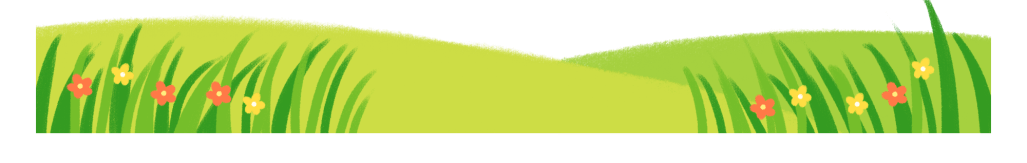 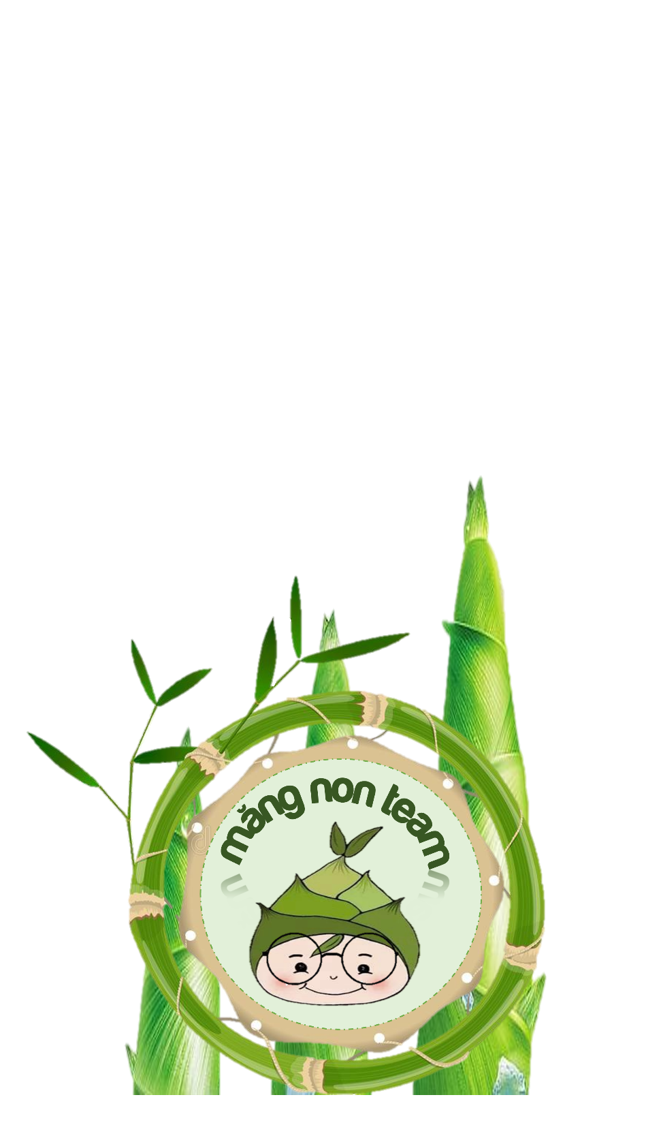 MĂNG NON – TÀI LIỆU TIỂU HỌC
CHUYÊN GIÁO ÁN ĐIỆN TỬ THEO TUẦN KHỐI 4 
BÀI THAO GIẢNG – ELEARNING
Nhóm chia sẻ tài liệu – Quà tặng: Măng Non – Tài liệu Tiểu học
Page: Măng Non – Tài liệu Tiểu học 
SĐT ZALO : 0382348780 - 0984848929
Những quà tặng tiếp theo sẽ được MĂNG NON cập nhật tại nhóm Măng Non – Tài liệu Tiểu học sau:https://www.facebook.com/groups/629898828017053Mời thầy cô tham gia nhóm để chủ động cập nhật bài giảng điện tử lớp 4 và quà tặng hằng tuần mới nhất nhé!